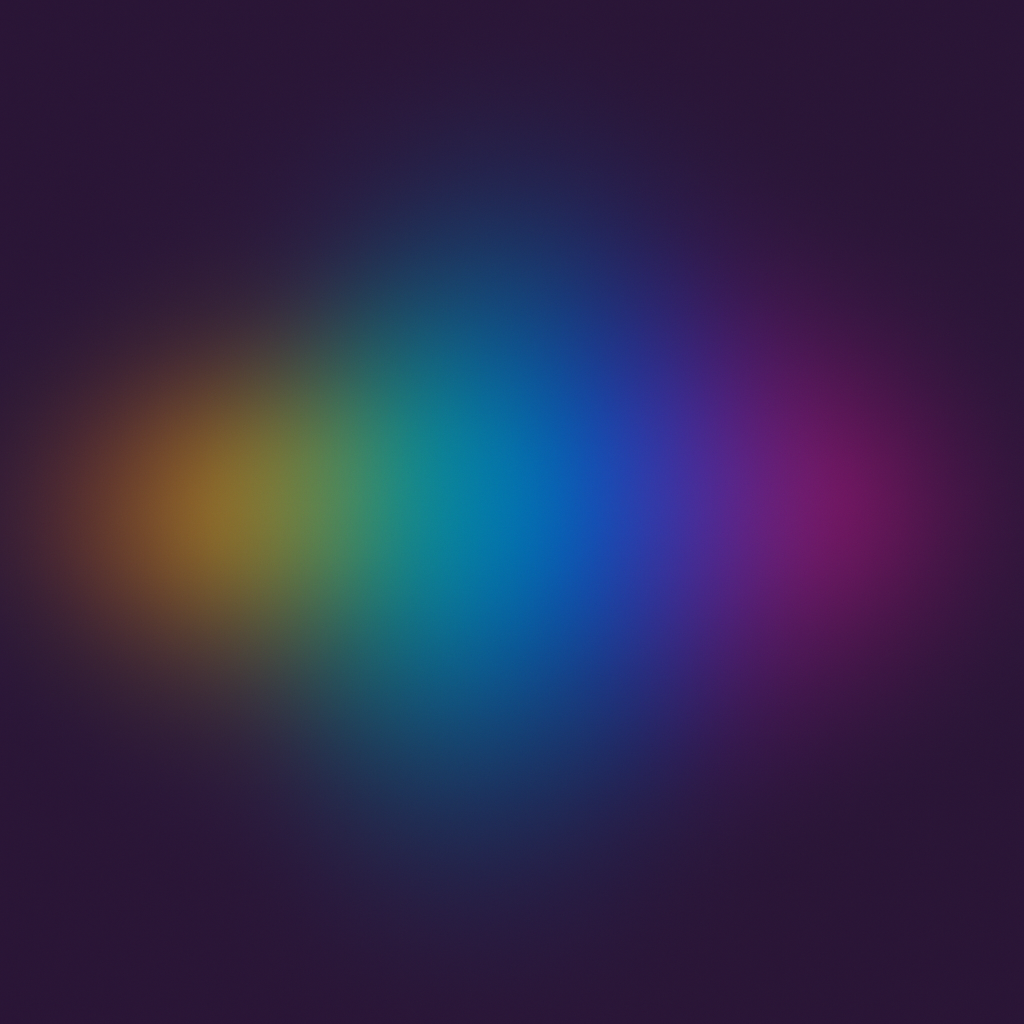 Seeing is Not Always Believing: Using AI to Explore Stereotypes
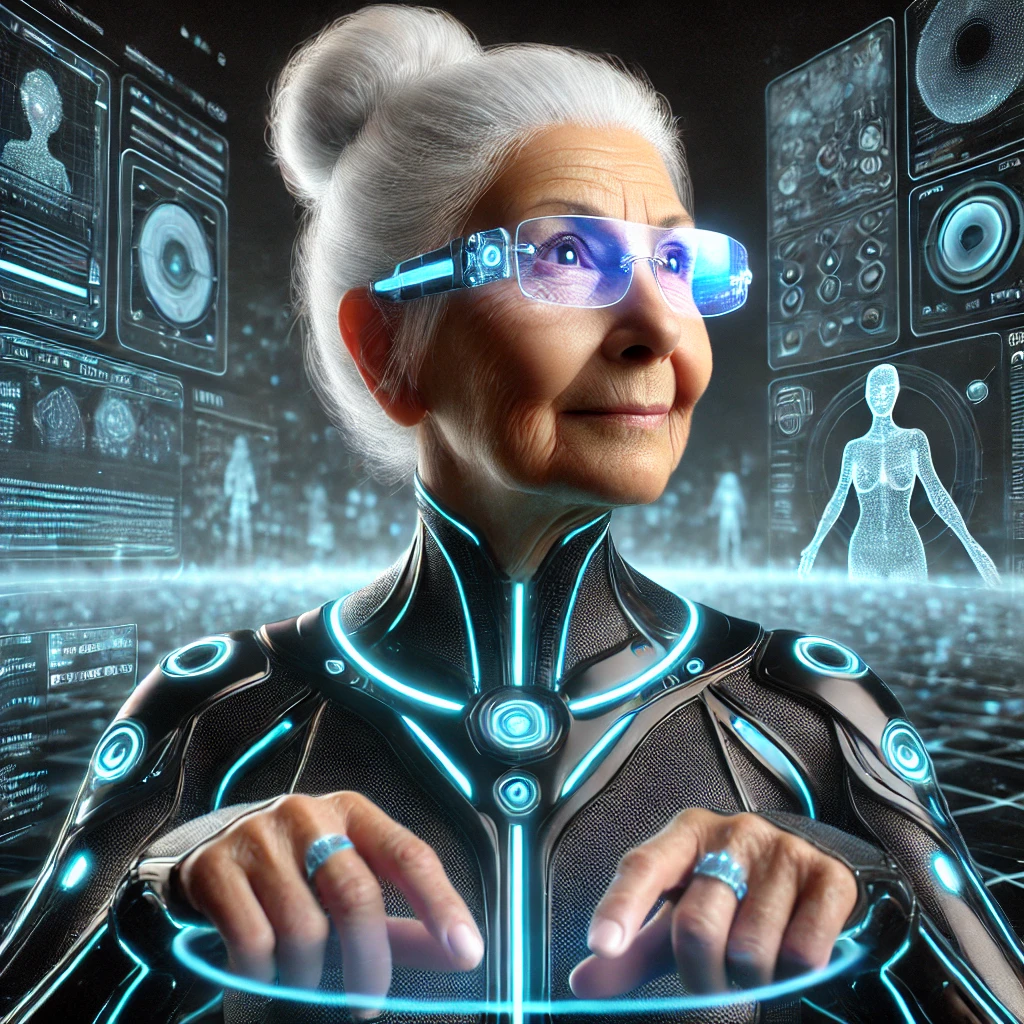 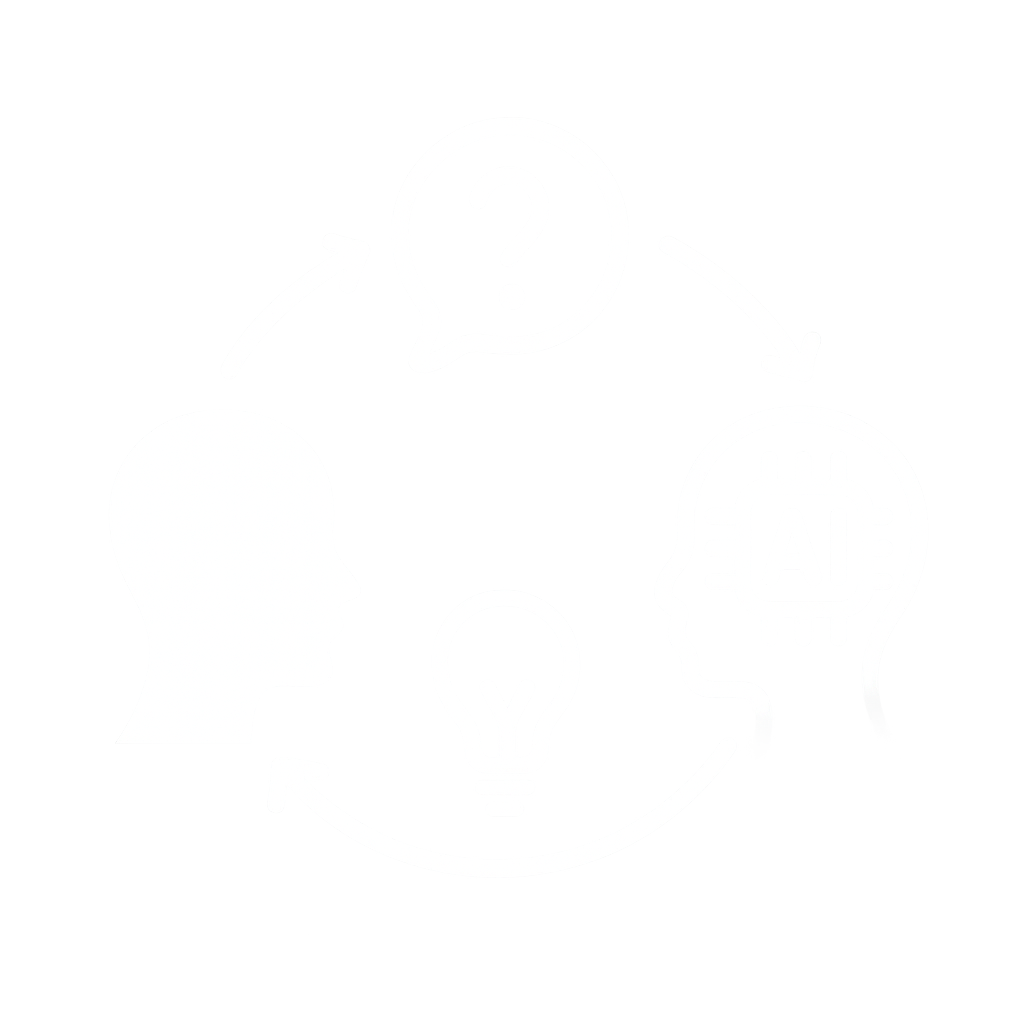 Seeing is Not Always Believing:
Using AI to Explore Stereotypes
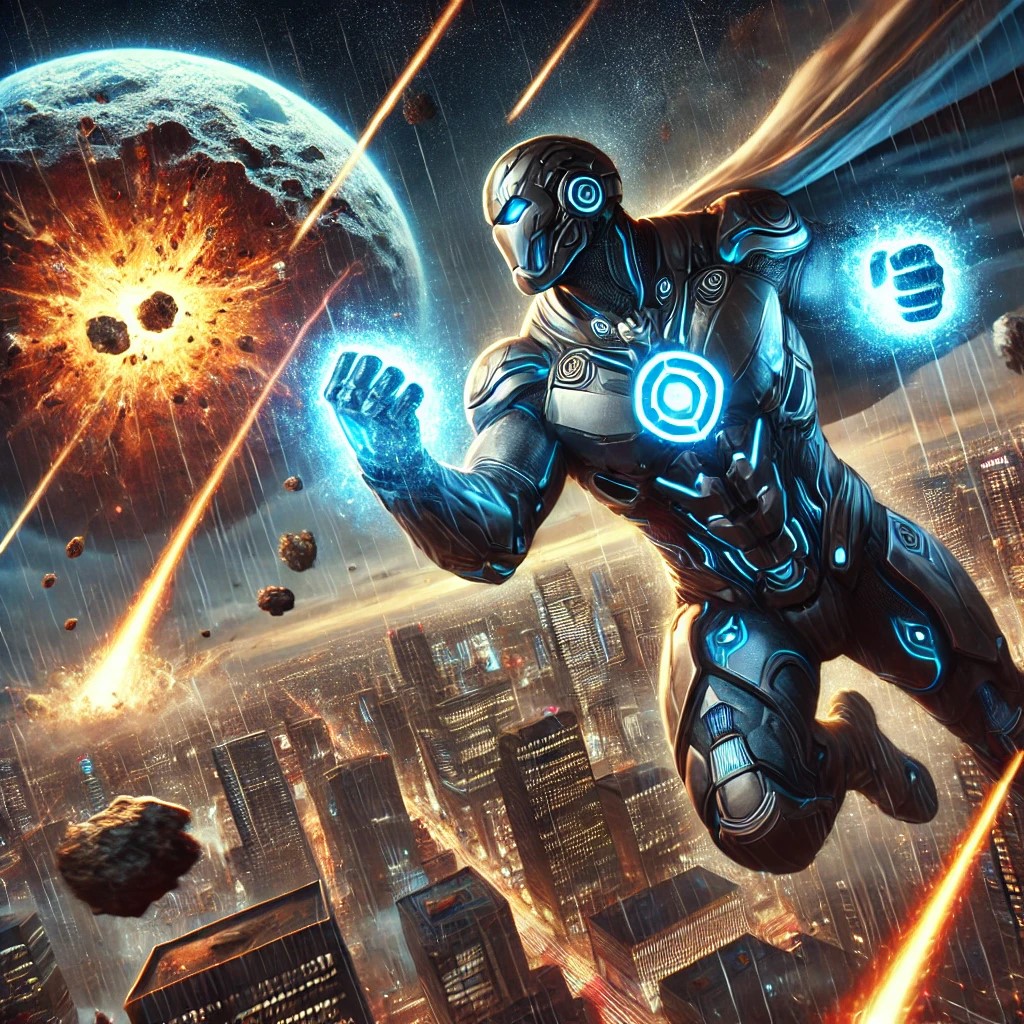 In this lesson, AI is used as both a thinking partner and a creative tool to help us understand bias and stereotypes.By changing the instructions we give AI, we can create more inclusive images.
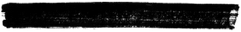 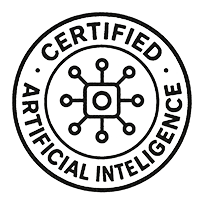 TRAIL.scot
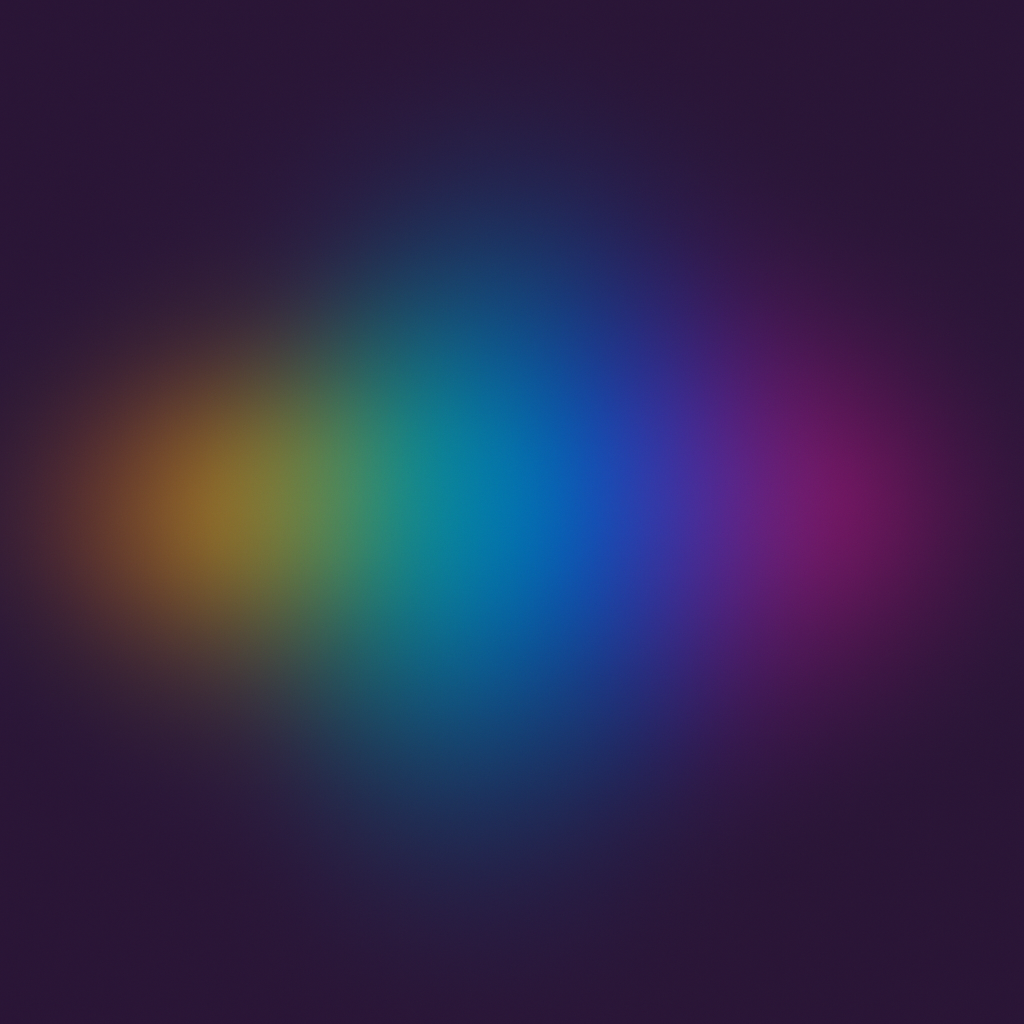 Seeing is Not Always Believing: Using AI to Explore Stereotypes
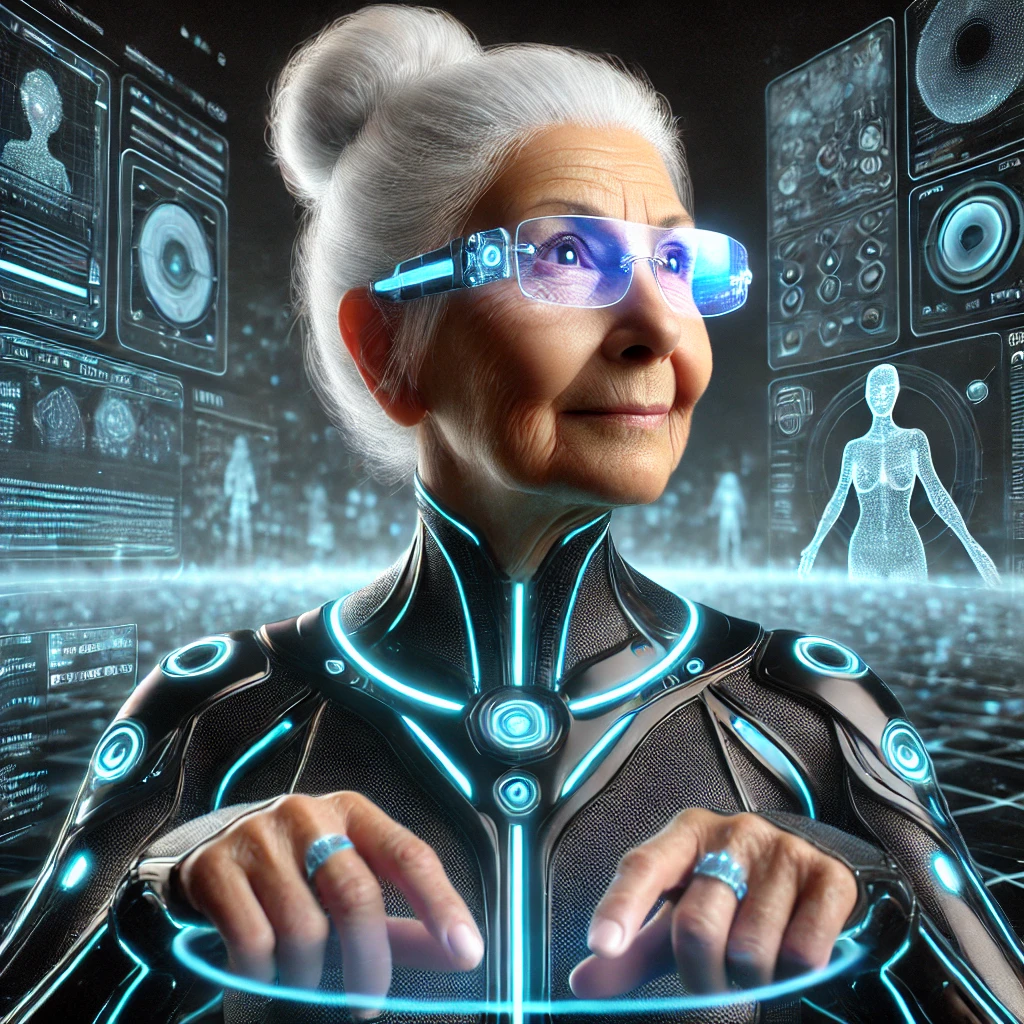 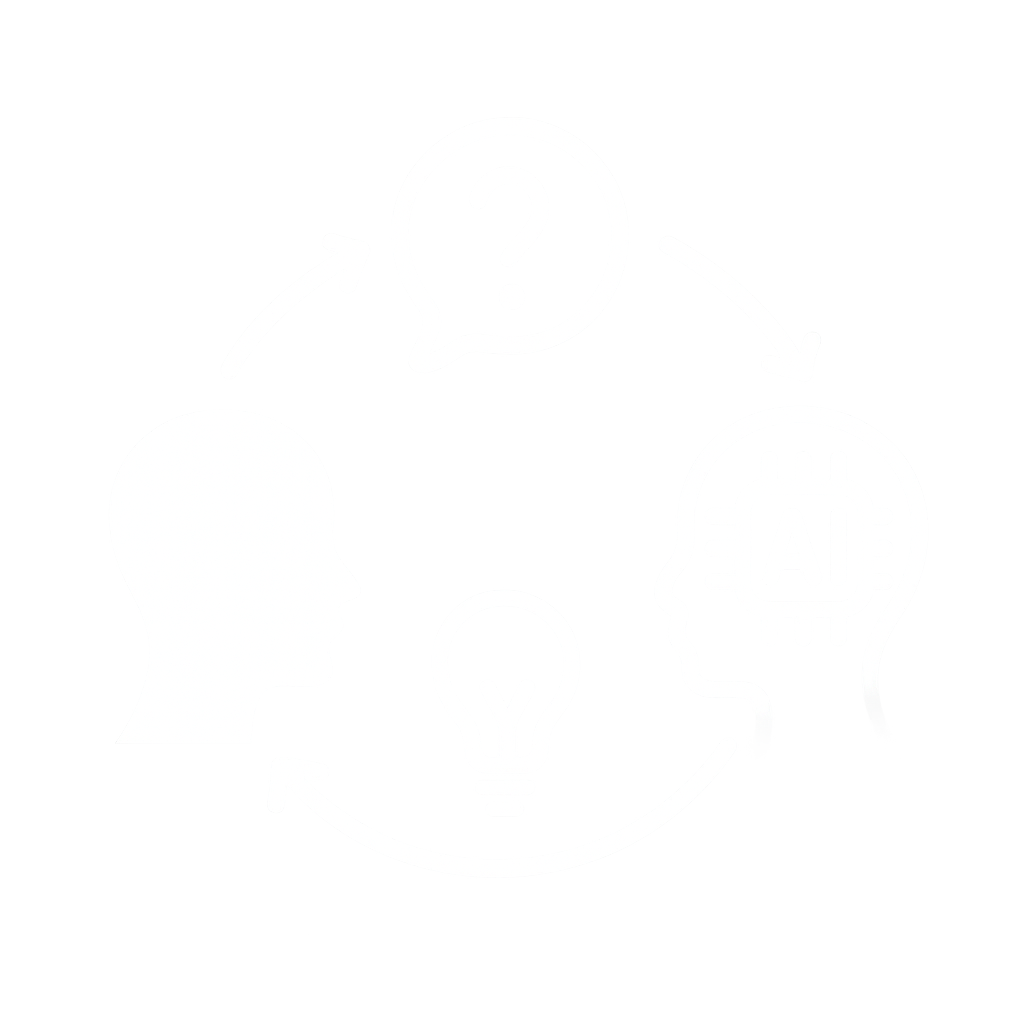 Seeing is Not Always Believing:
Using AI to Explore Stereotypes
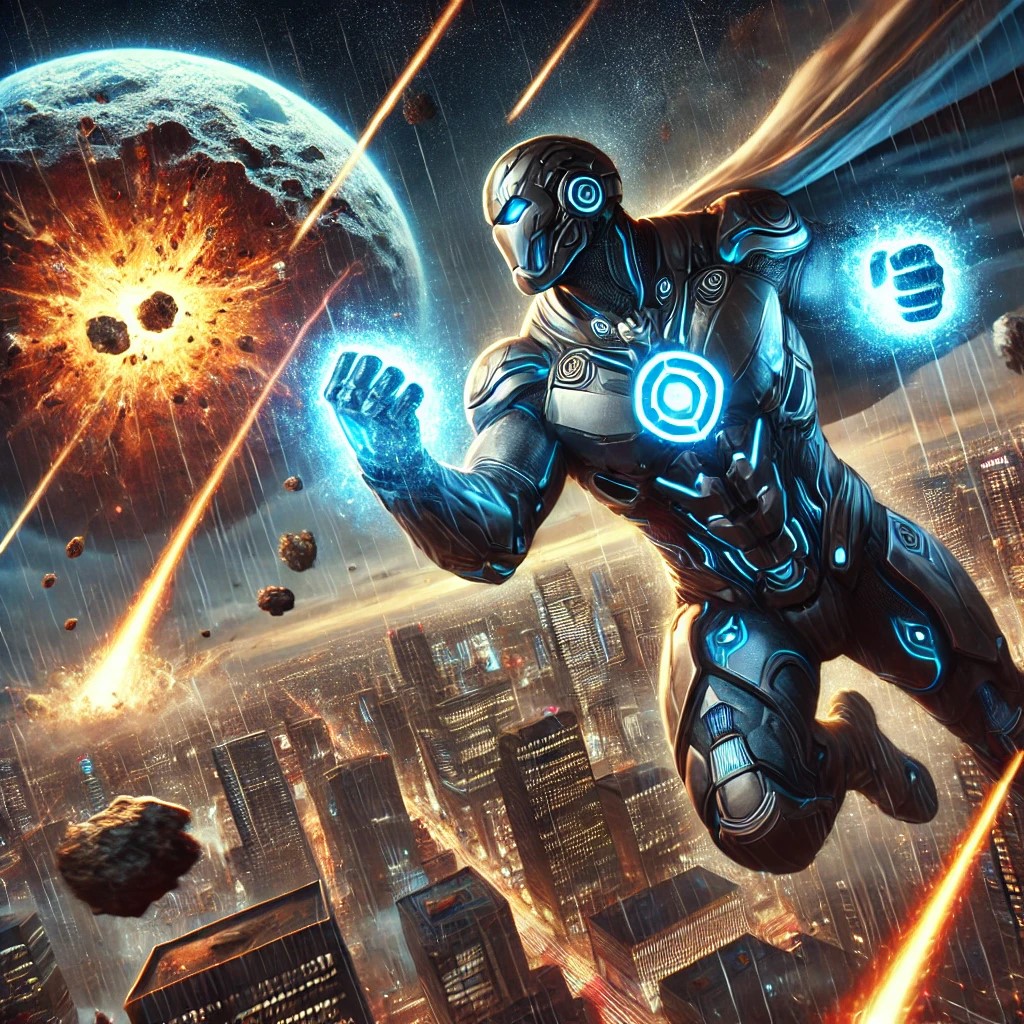 In this lesson, AI is used as both a thinking partner and a creative tool to help us understand bias and stereotypes.By changing the instructions we give AI, we can create more inclusive images.
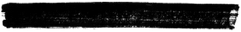 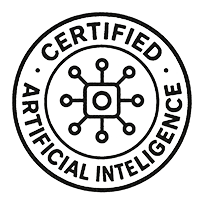 TRAIL.scot
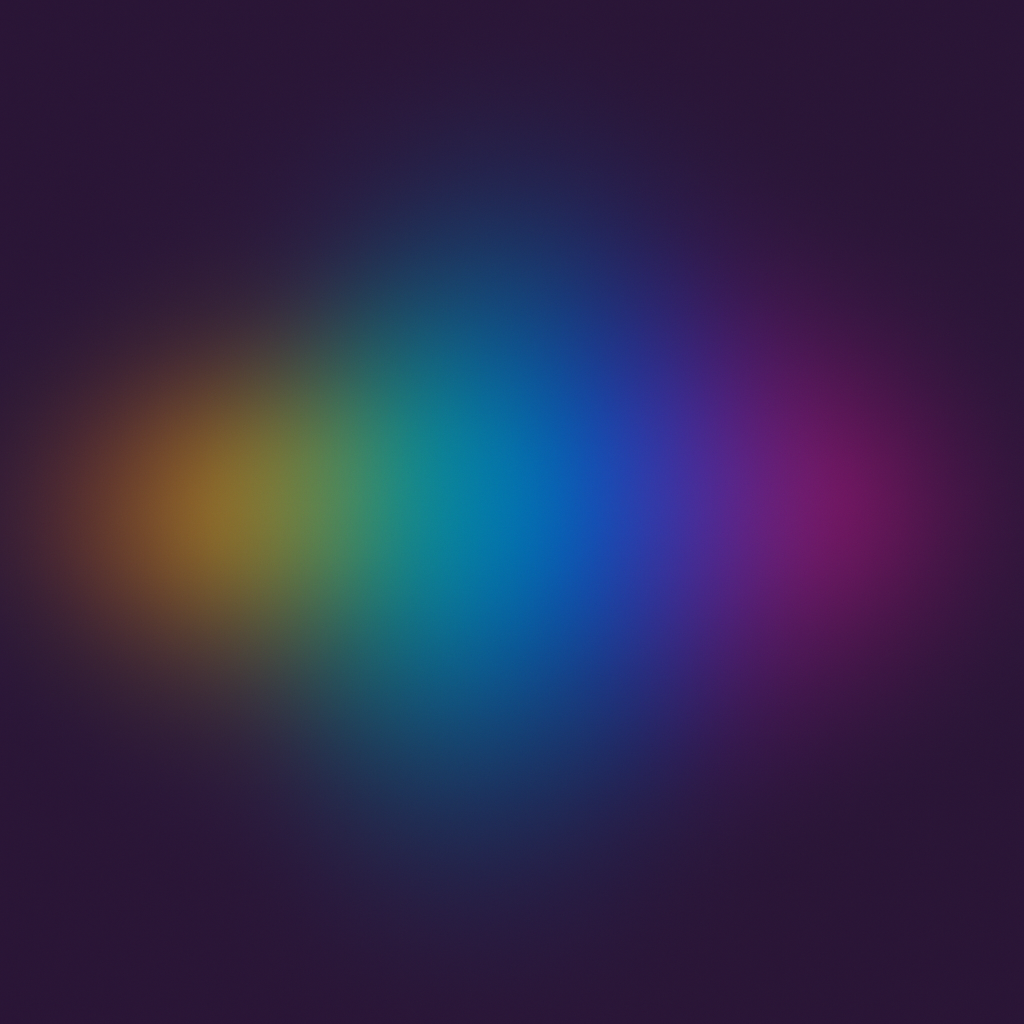 Seeing is Not Always Believing: Using AI to Explore Stereotypes
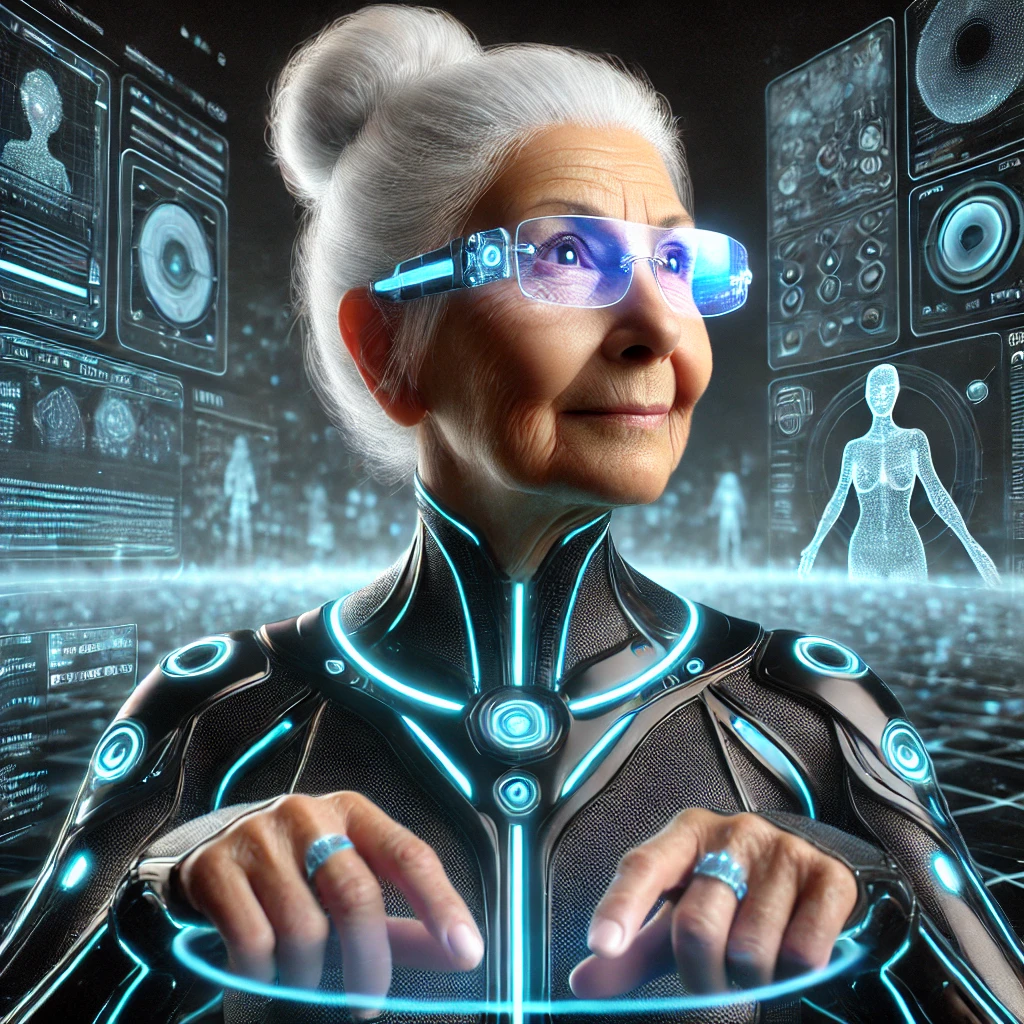 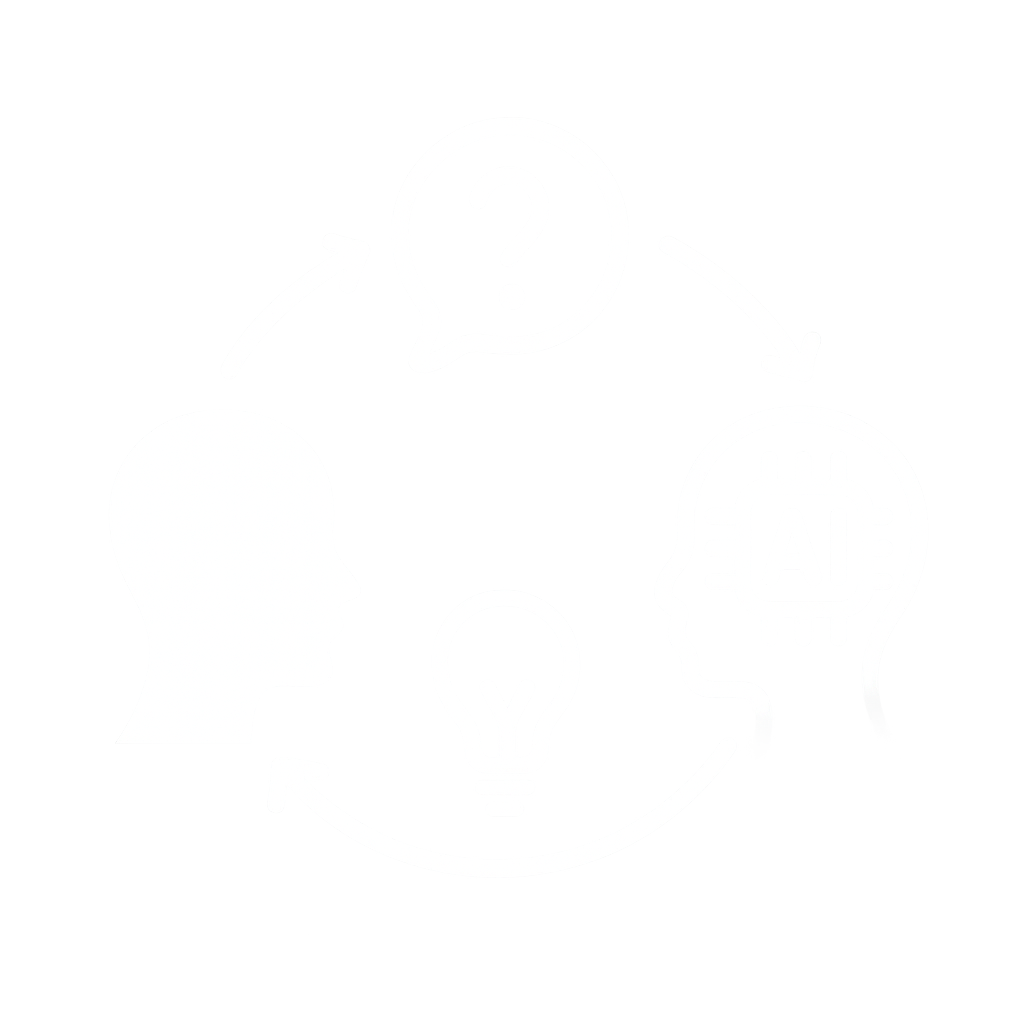 What we are learning:
We are learning how AI pictures can show stereotypes, and how we can use AI to create more inclusive images.
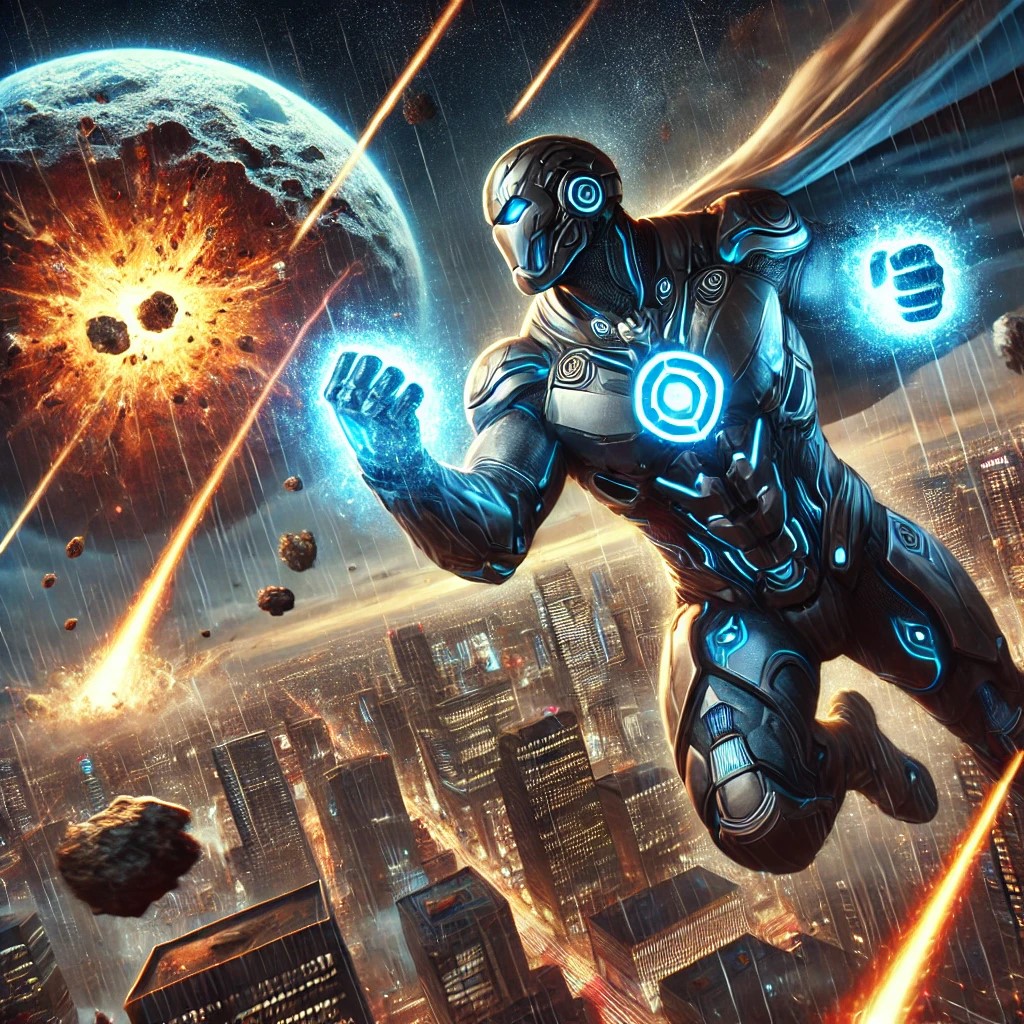 How we know we have learned it:
I can identify stereotypes in pictures and what makes them unfair.
I can describe how stereotypes can affect people negatively.
I can experiment with prompts to explore how wording influences images.
I can explain how my AI-generated pictures reflects a stereotype.
I can suggest ways to make images more fair and inclusive.
TRAIL.scot
Learning Intention and Success Criteria
Seeing is Not Always Believing: Using AI to Explore Stereotypes
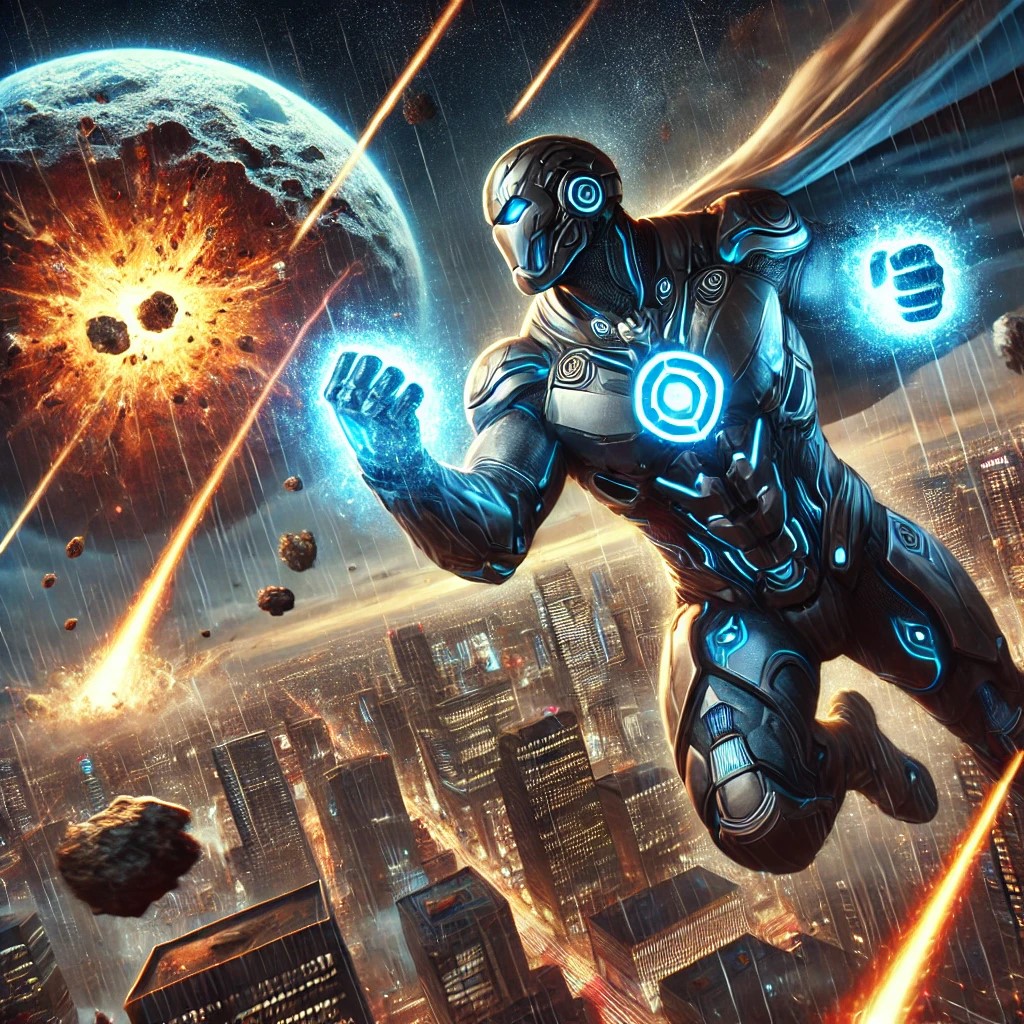 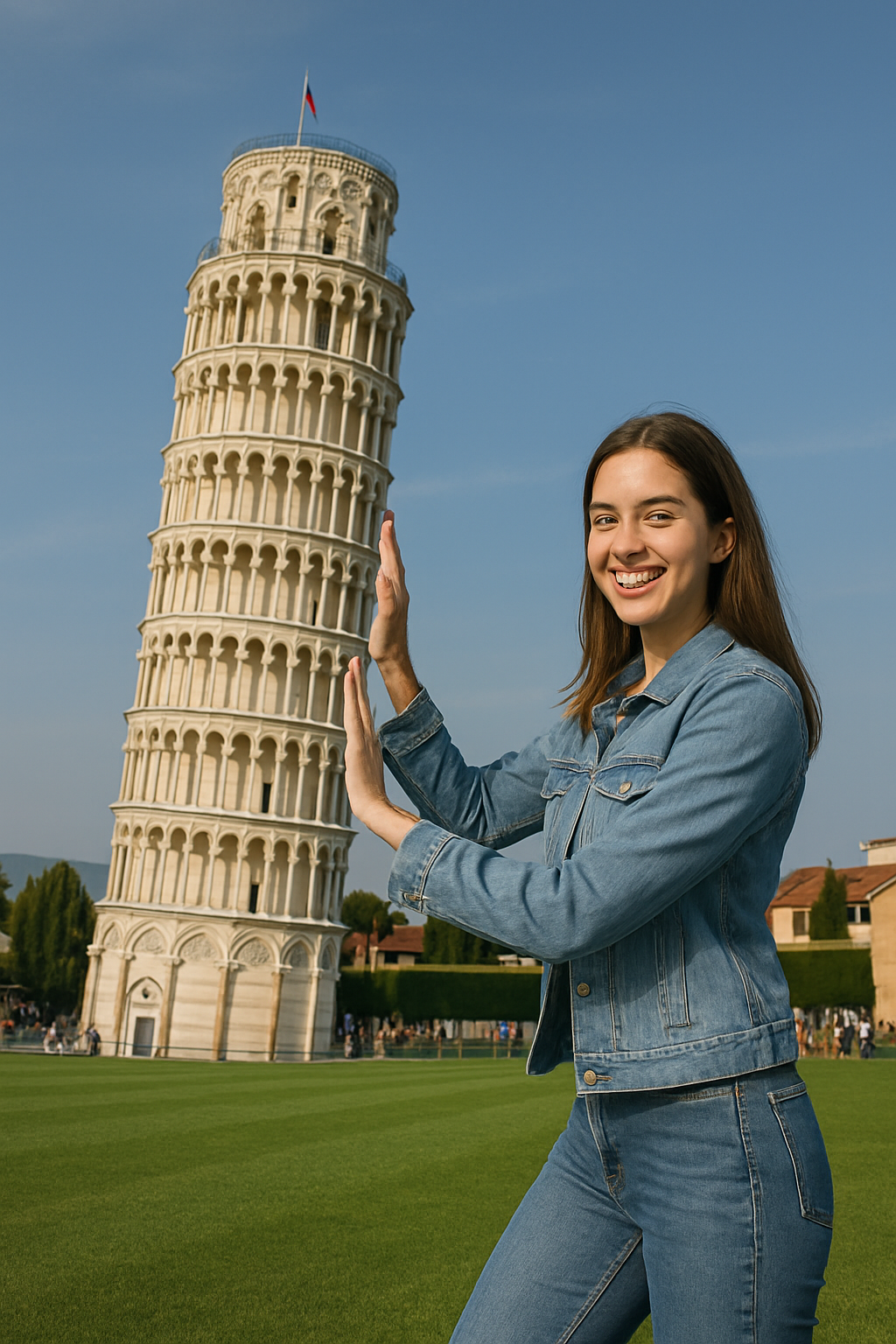 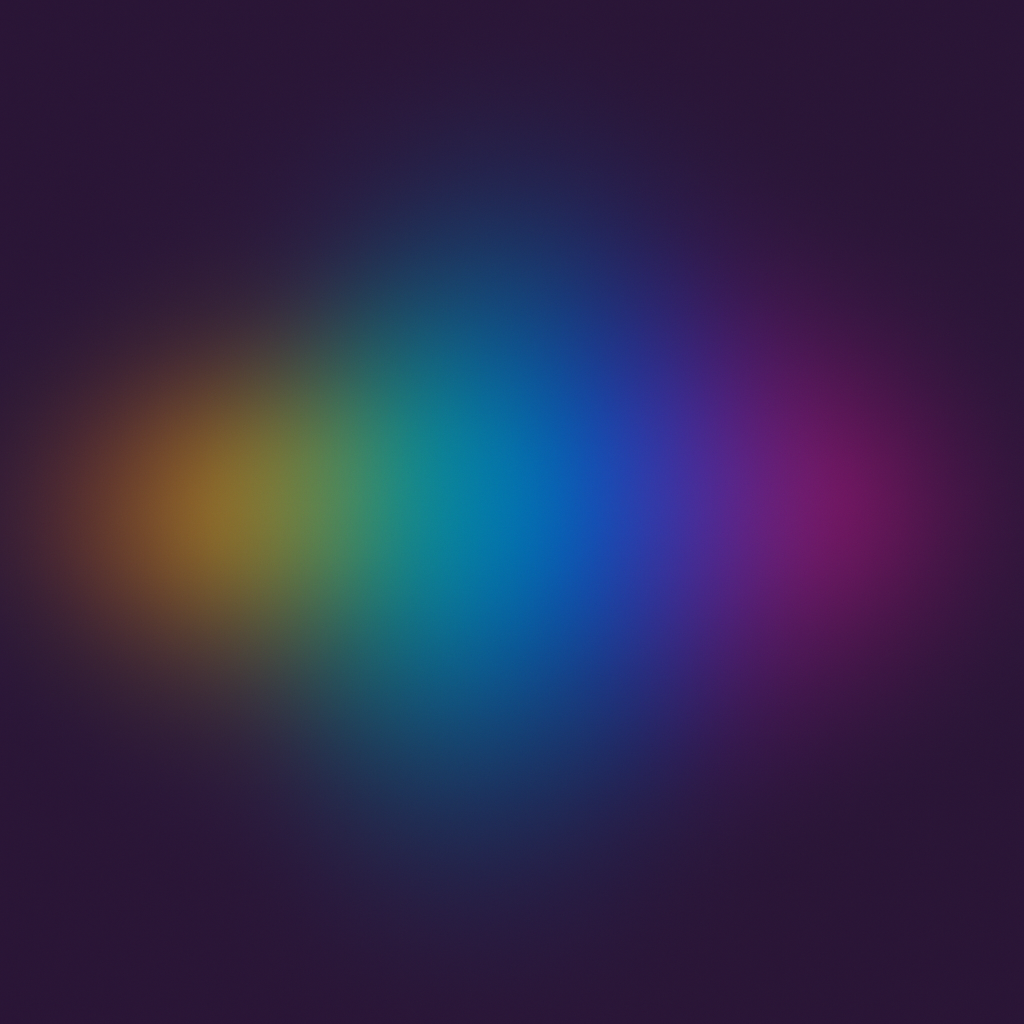 What do you notice about this superhero?
TRAILS.scot
Starter
Seeing is Not Always Believing: Using AI to Explore Stereotypes
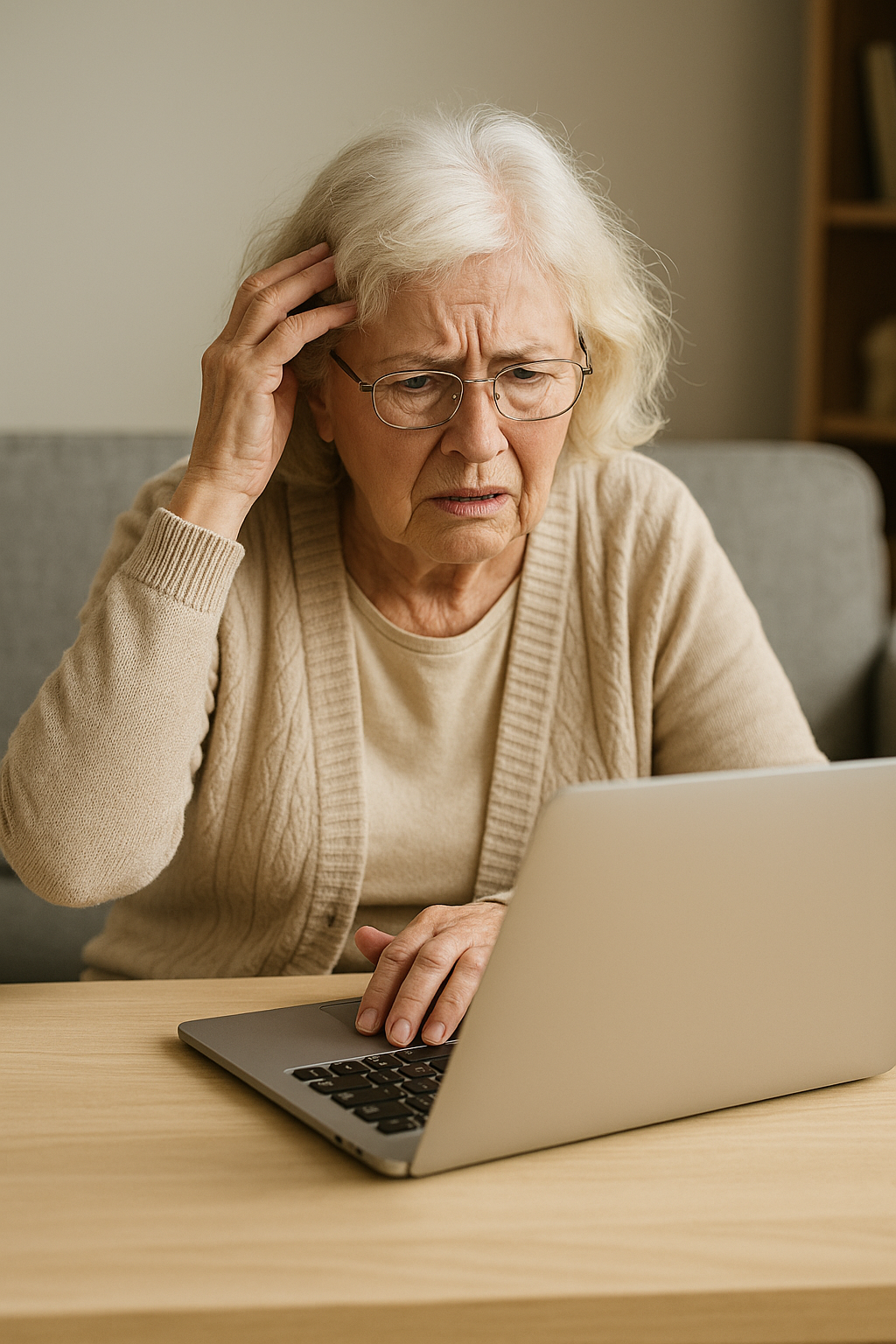 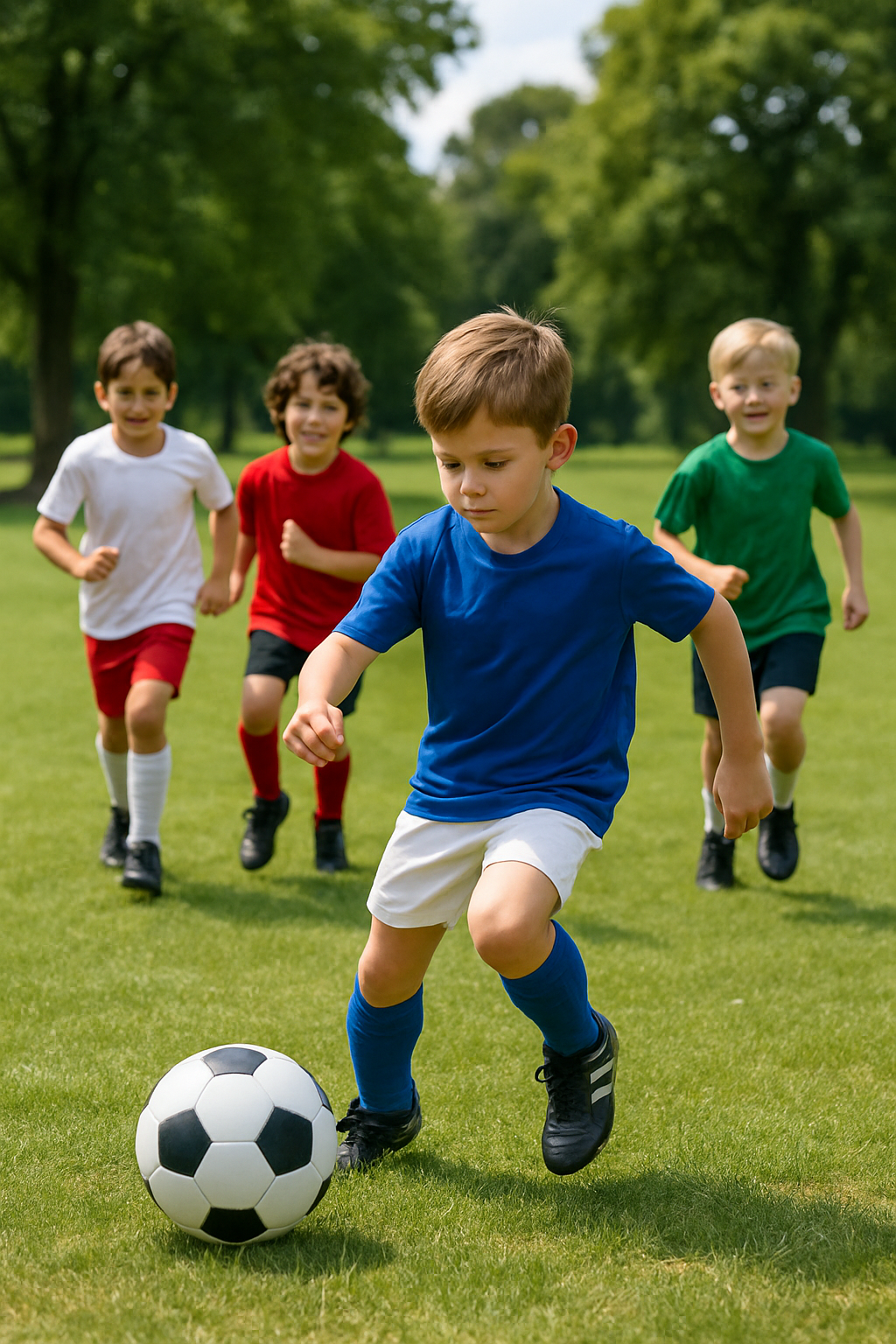 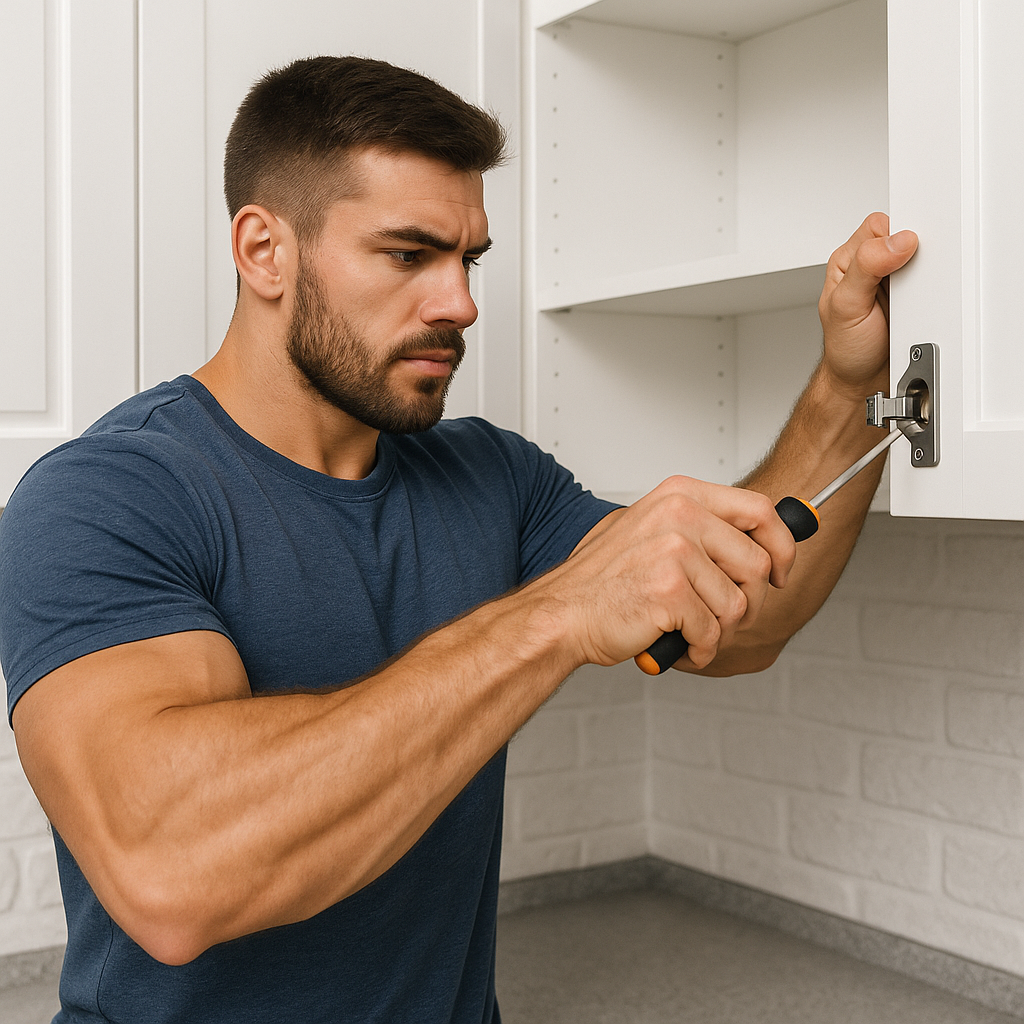 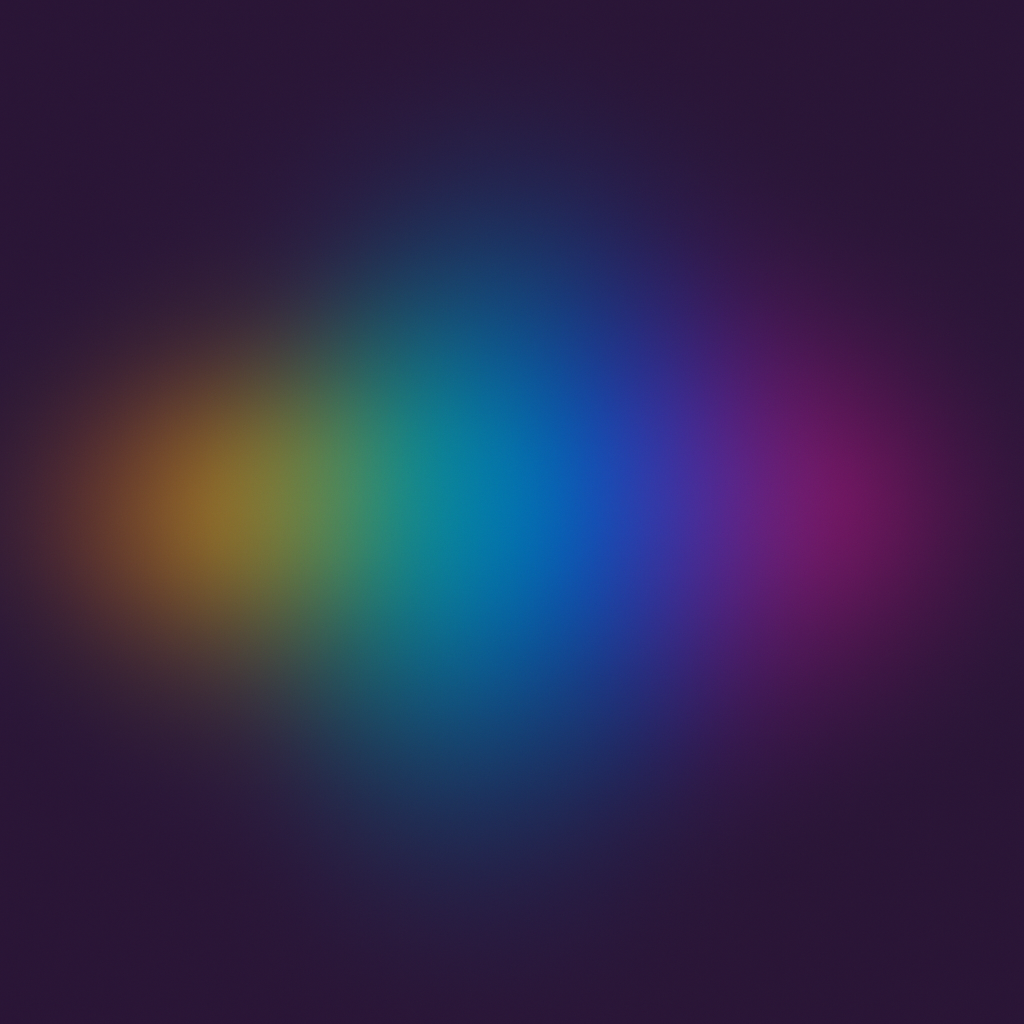 What are Stereotypes?
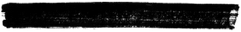 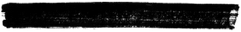 TRAILS.scot
Core Concept
Seeing is Not Always Believing: Using AI to Explore Stereotypes
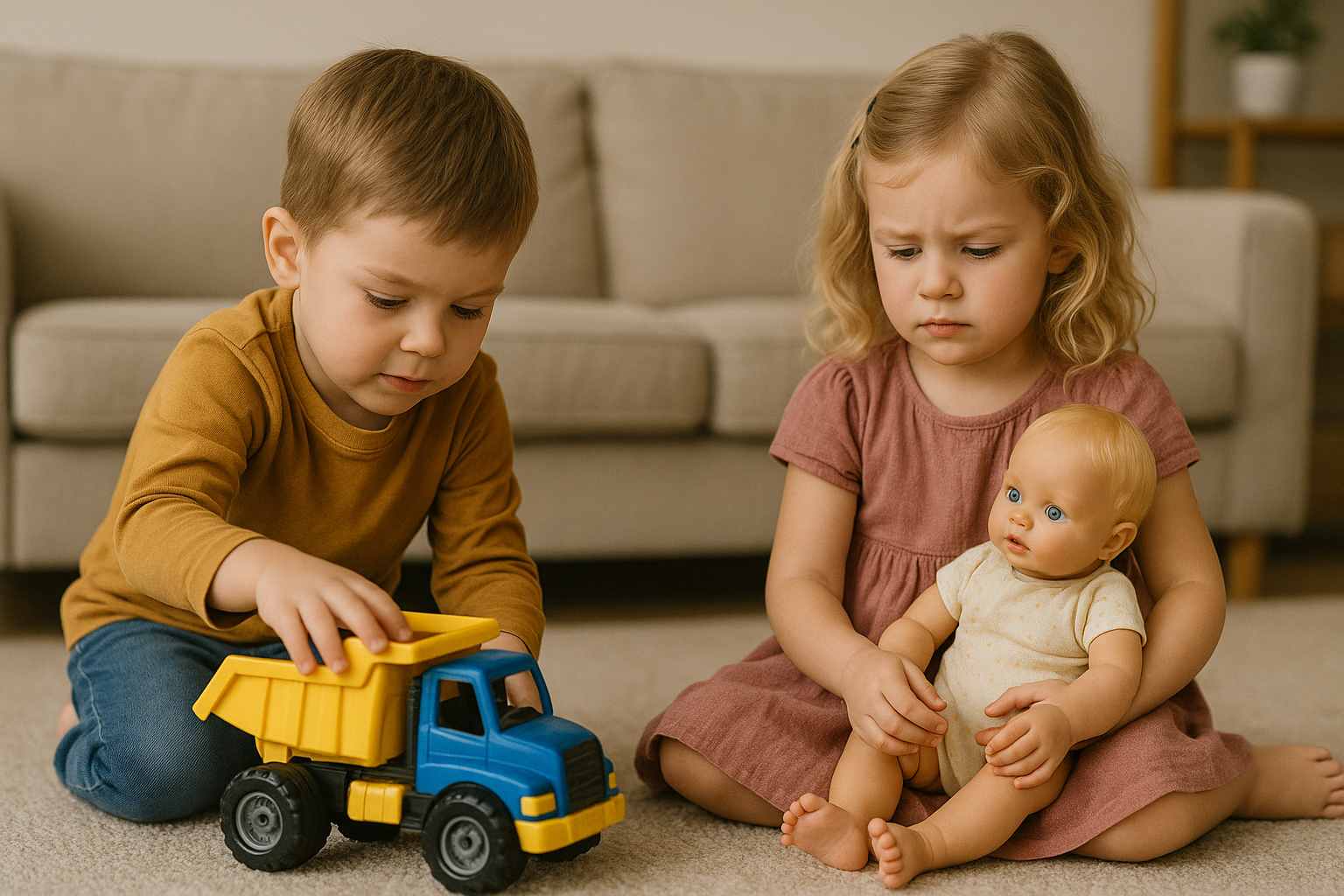 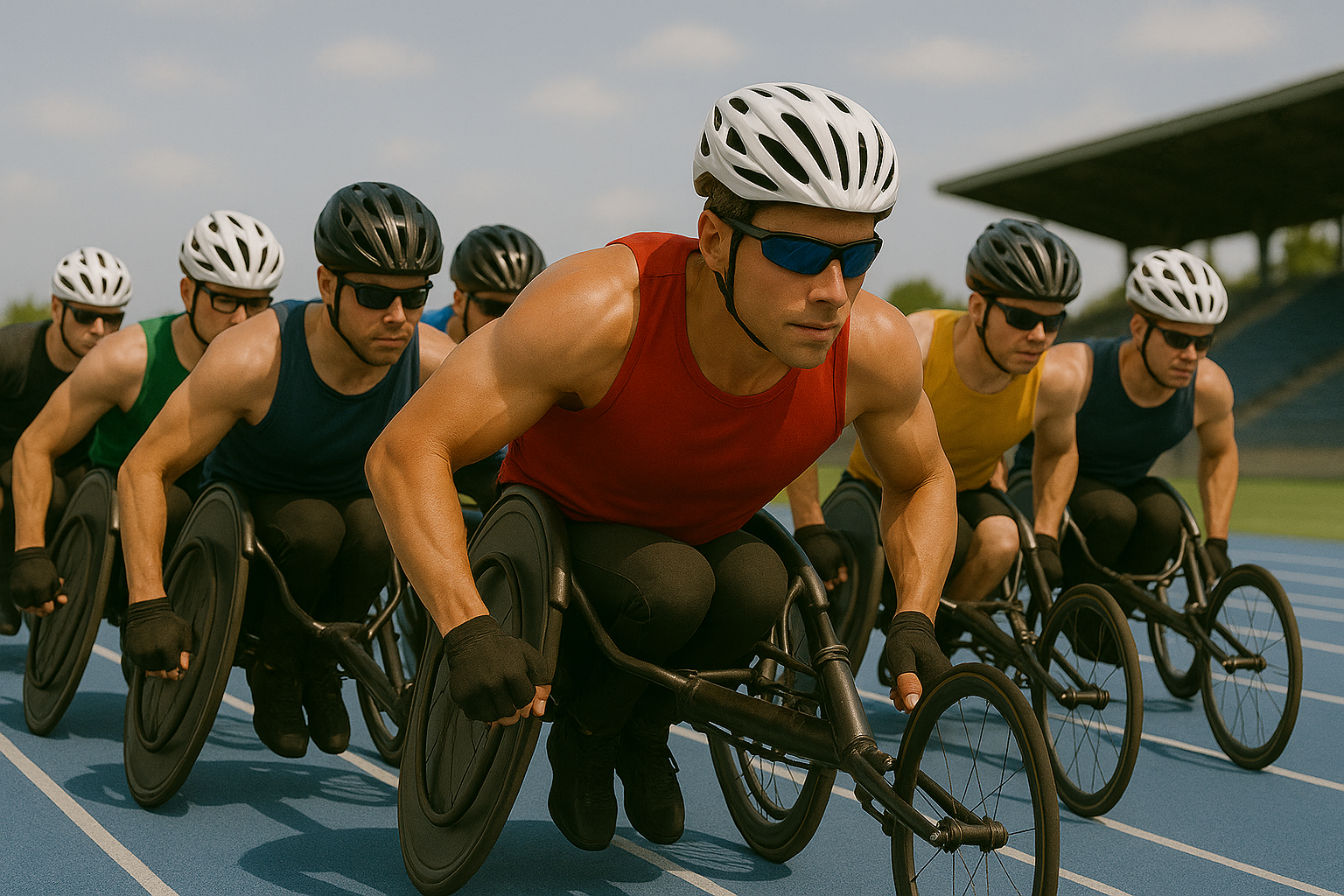 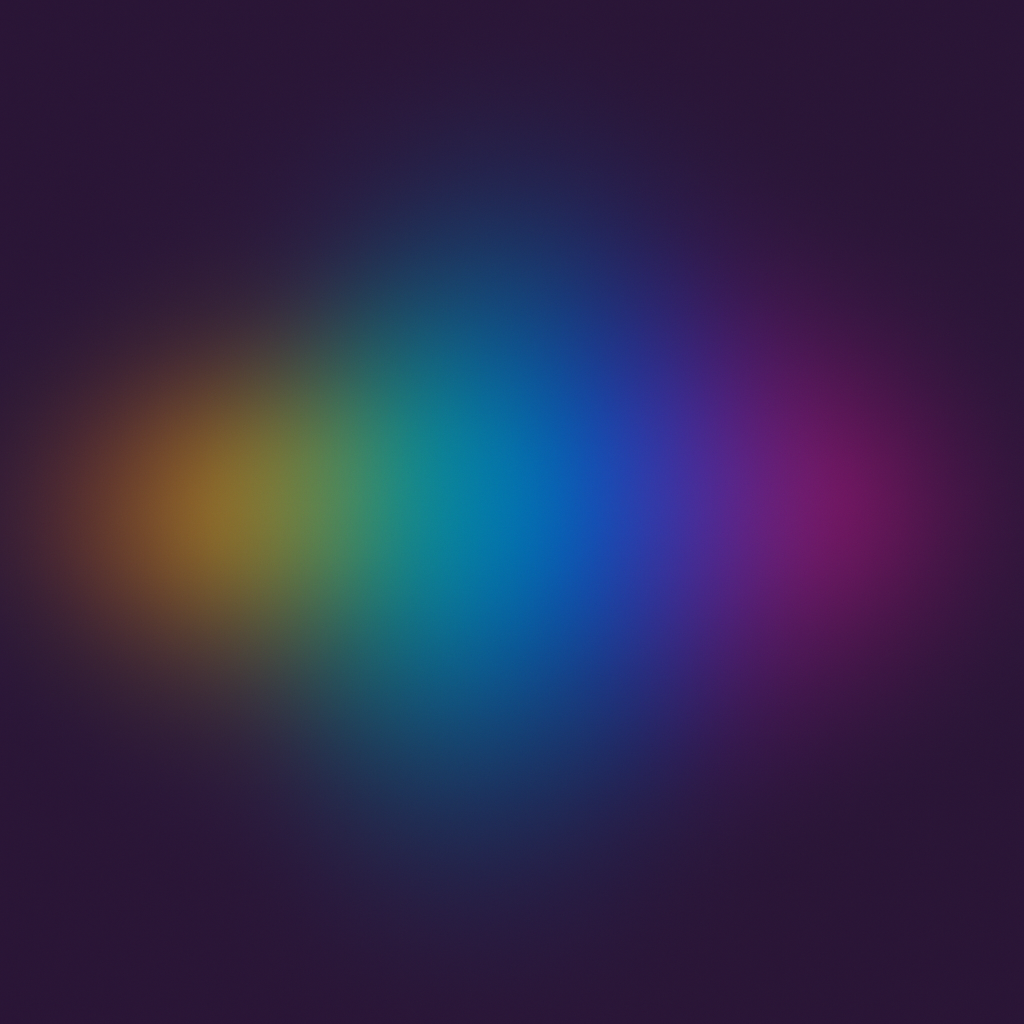 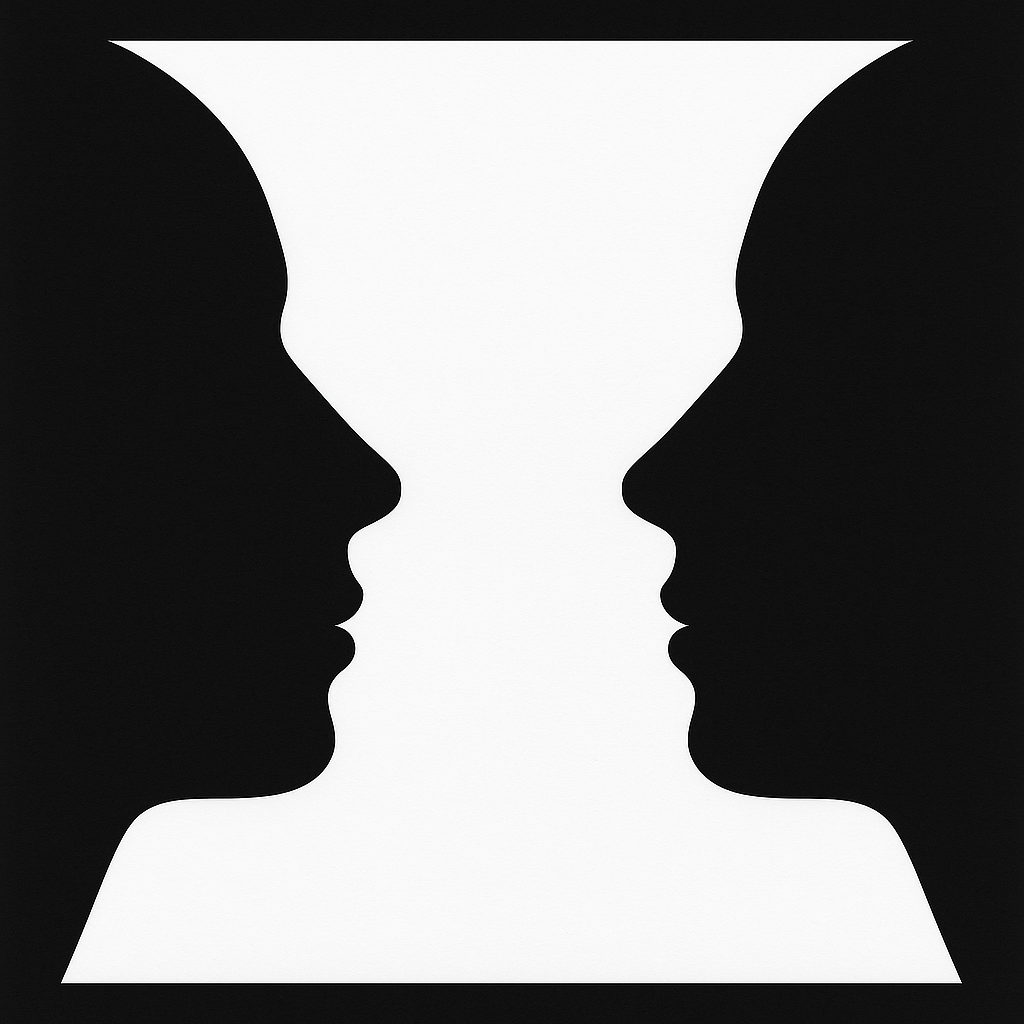 Common Stereotypes
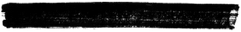 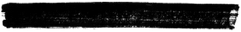 02
03
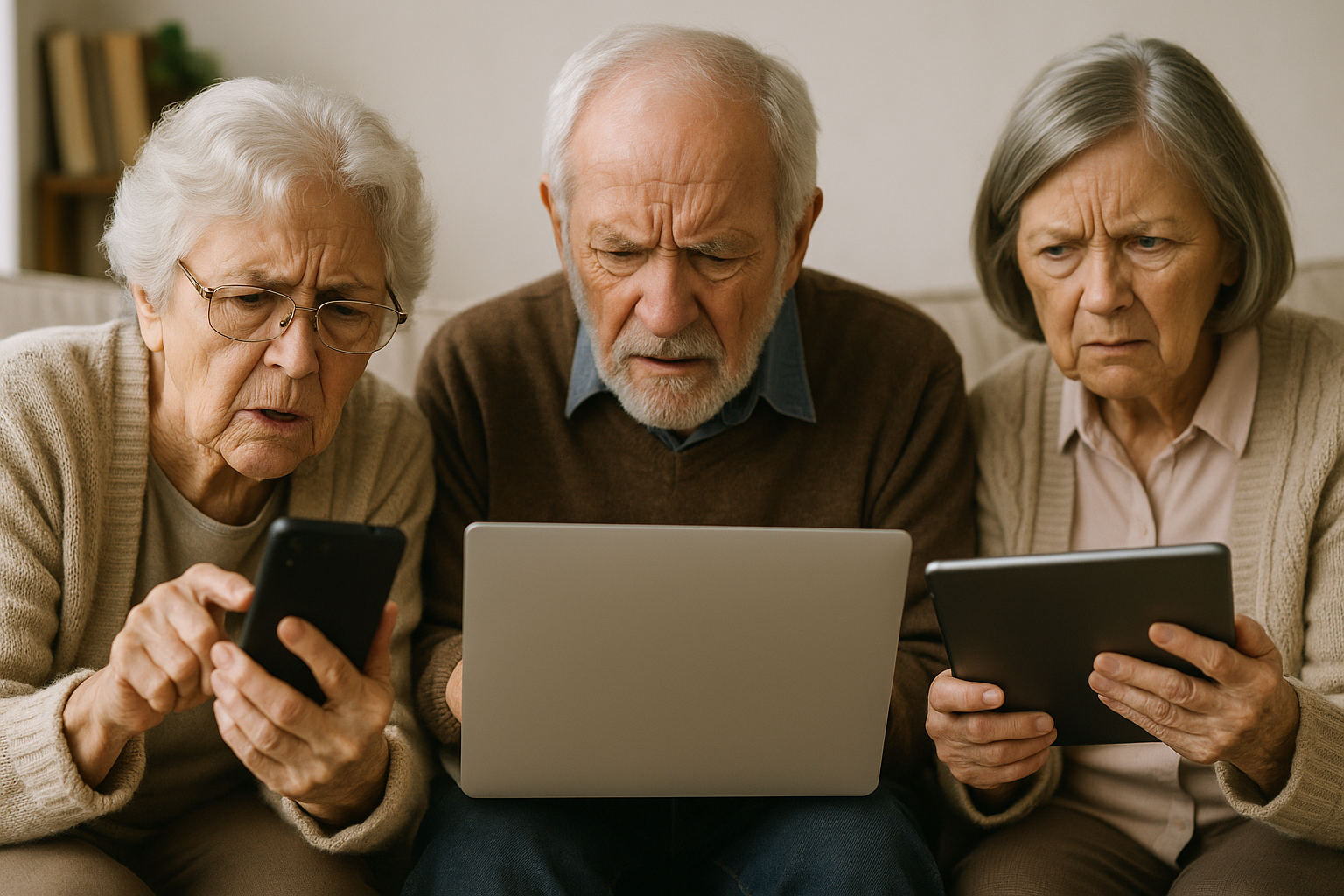 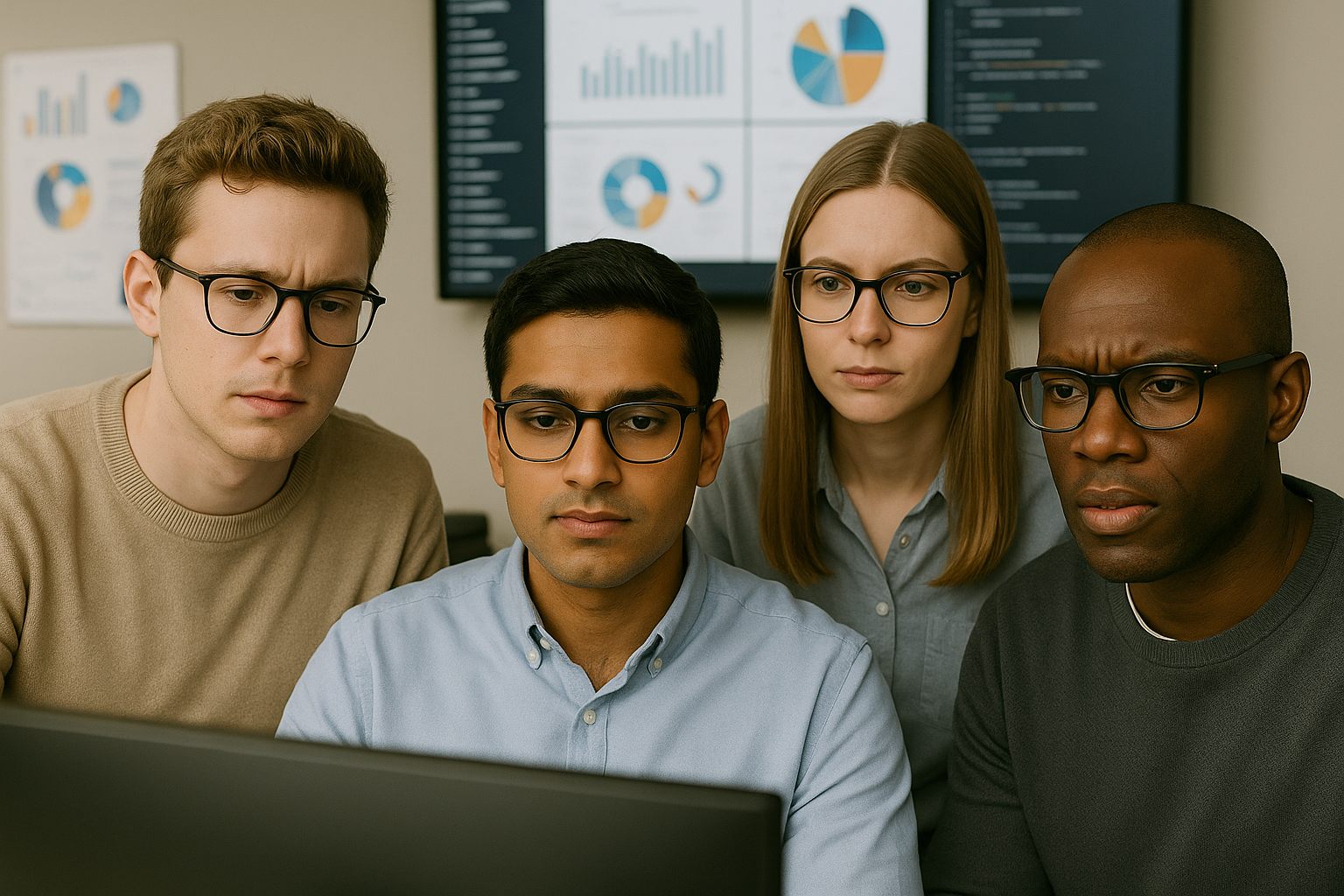 04
TRAILS.scot
Learning Task
Seeing is Not Always Believing: Using AI to Explore Stereotypes
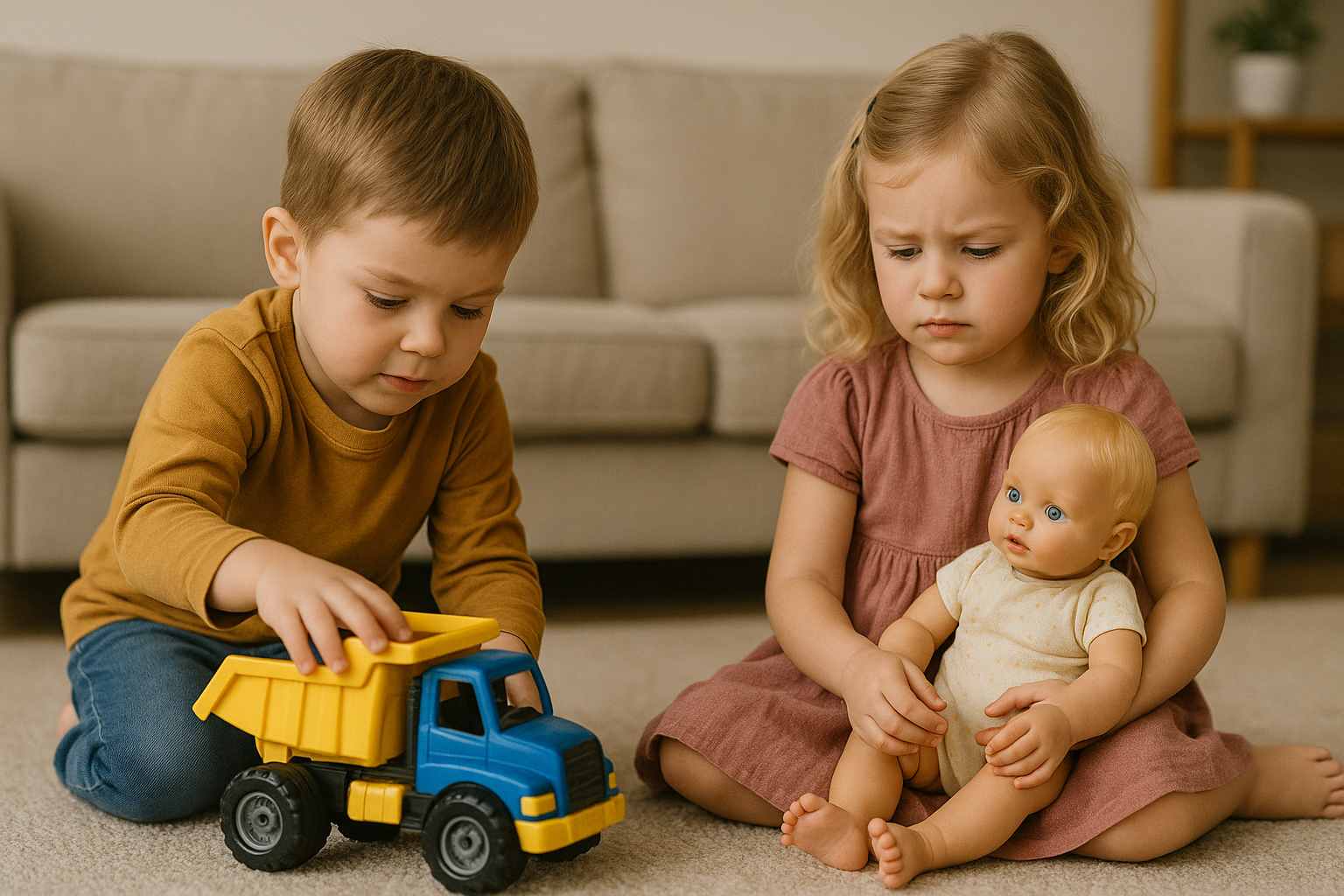 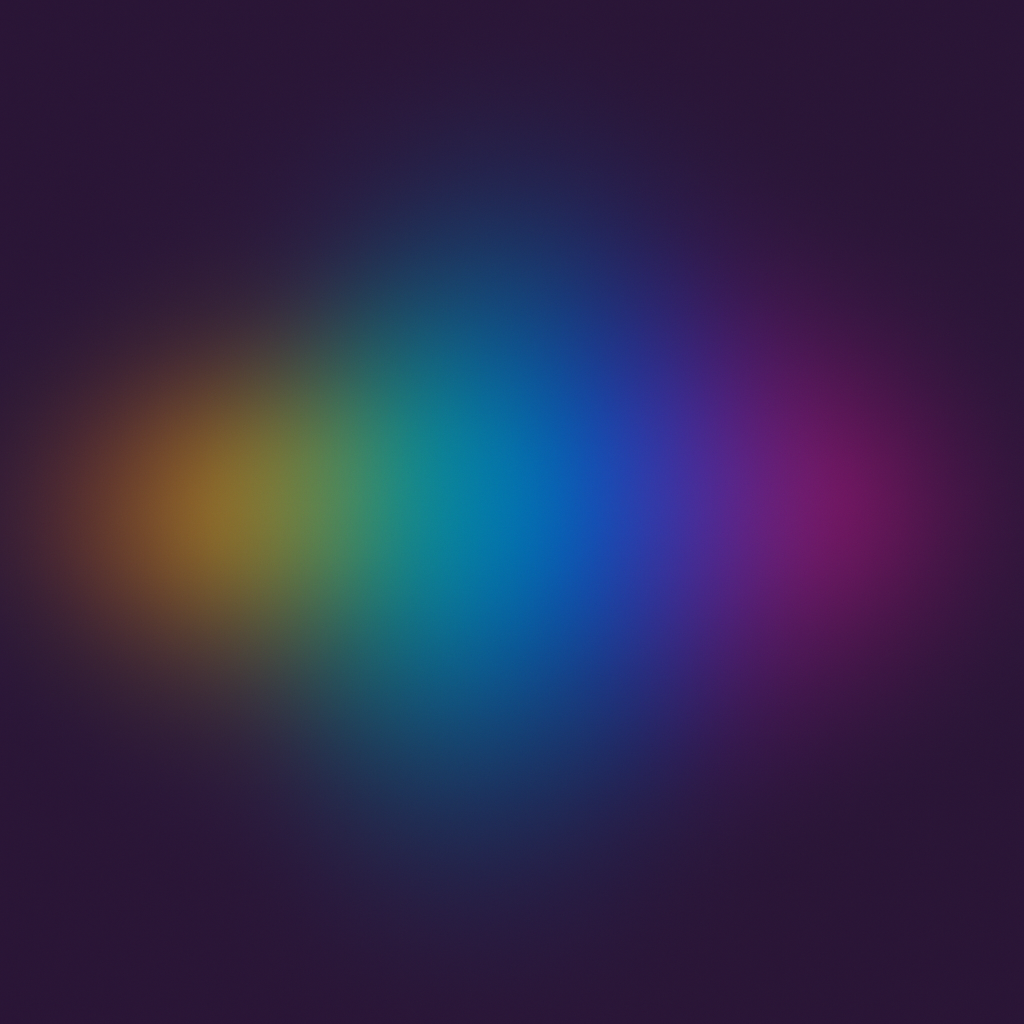 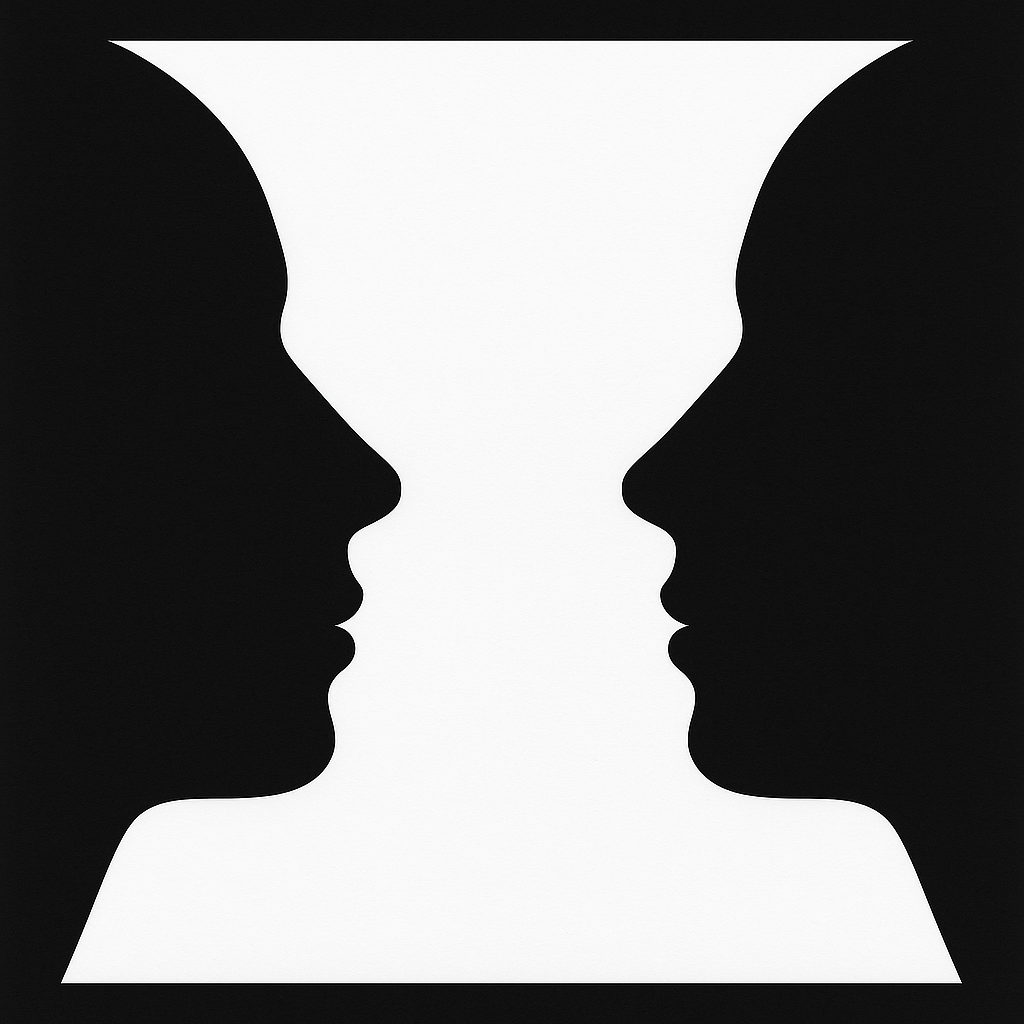 Identifying Stereotypes in Images
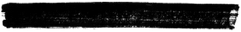 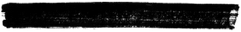 02
03
04
TRAILS.scot
Learning Task
Seeing is Not Always Believing: Using AI to Explore Stereotypes
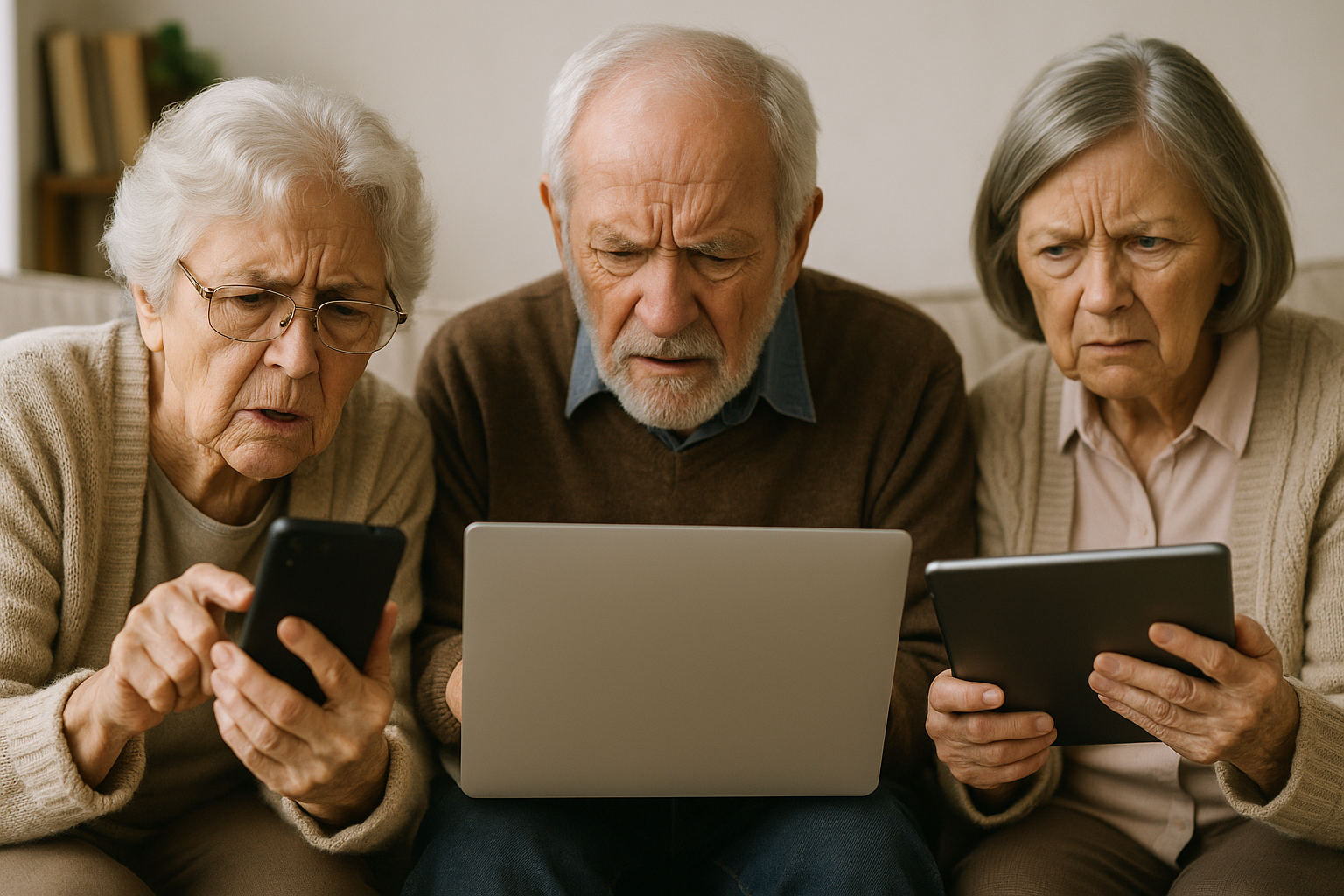 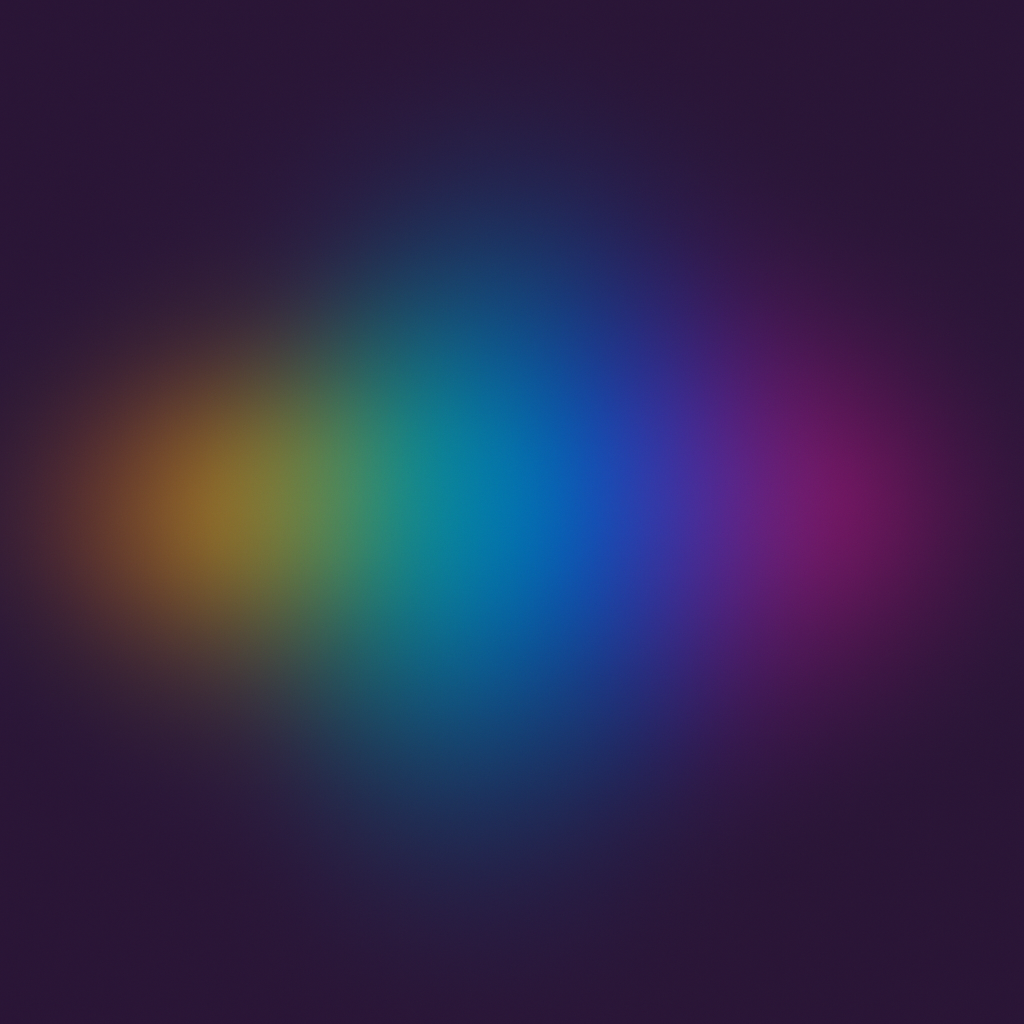 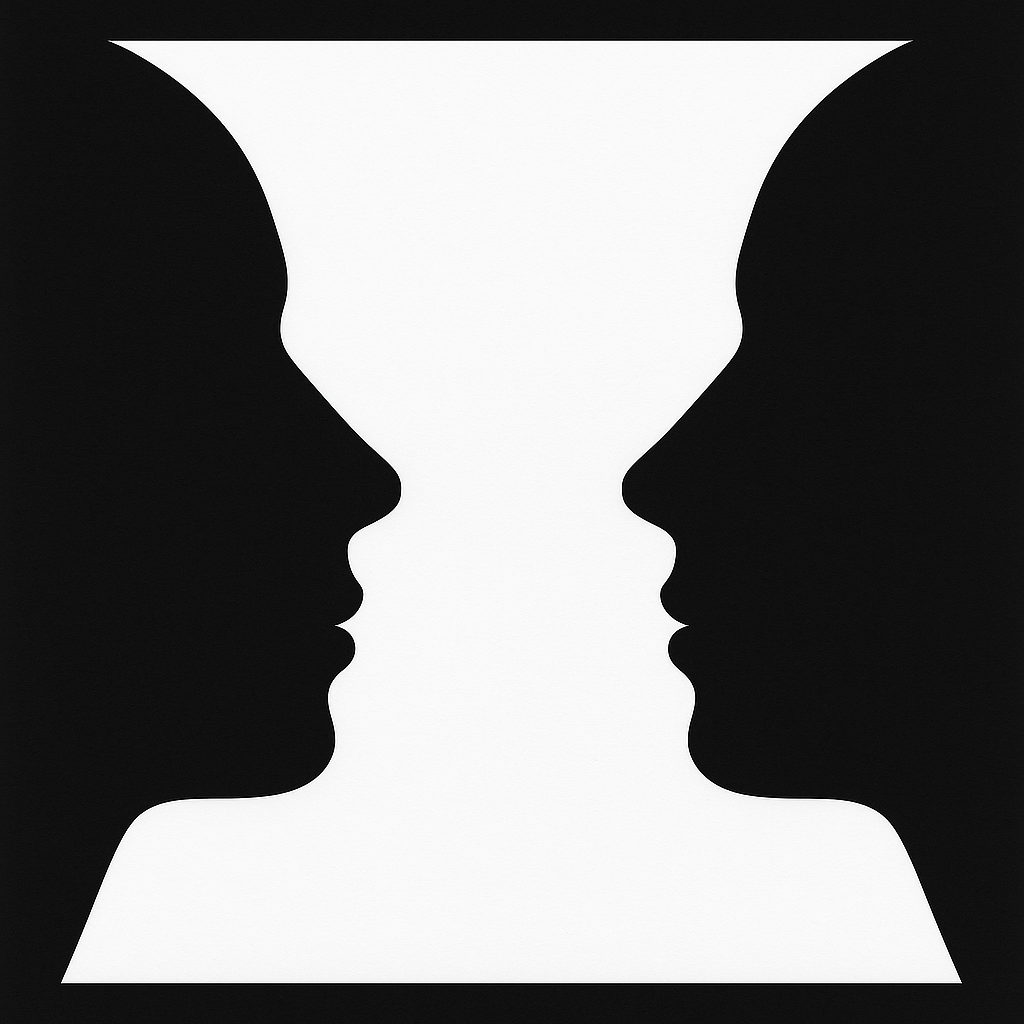 Identifying Stereotypes in Images
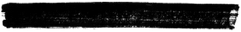 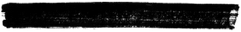 02
03
04
TRAILS.scot
Learning Task
Seeing is Not Always Believing: Using AI to Explore Stereotypes
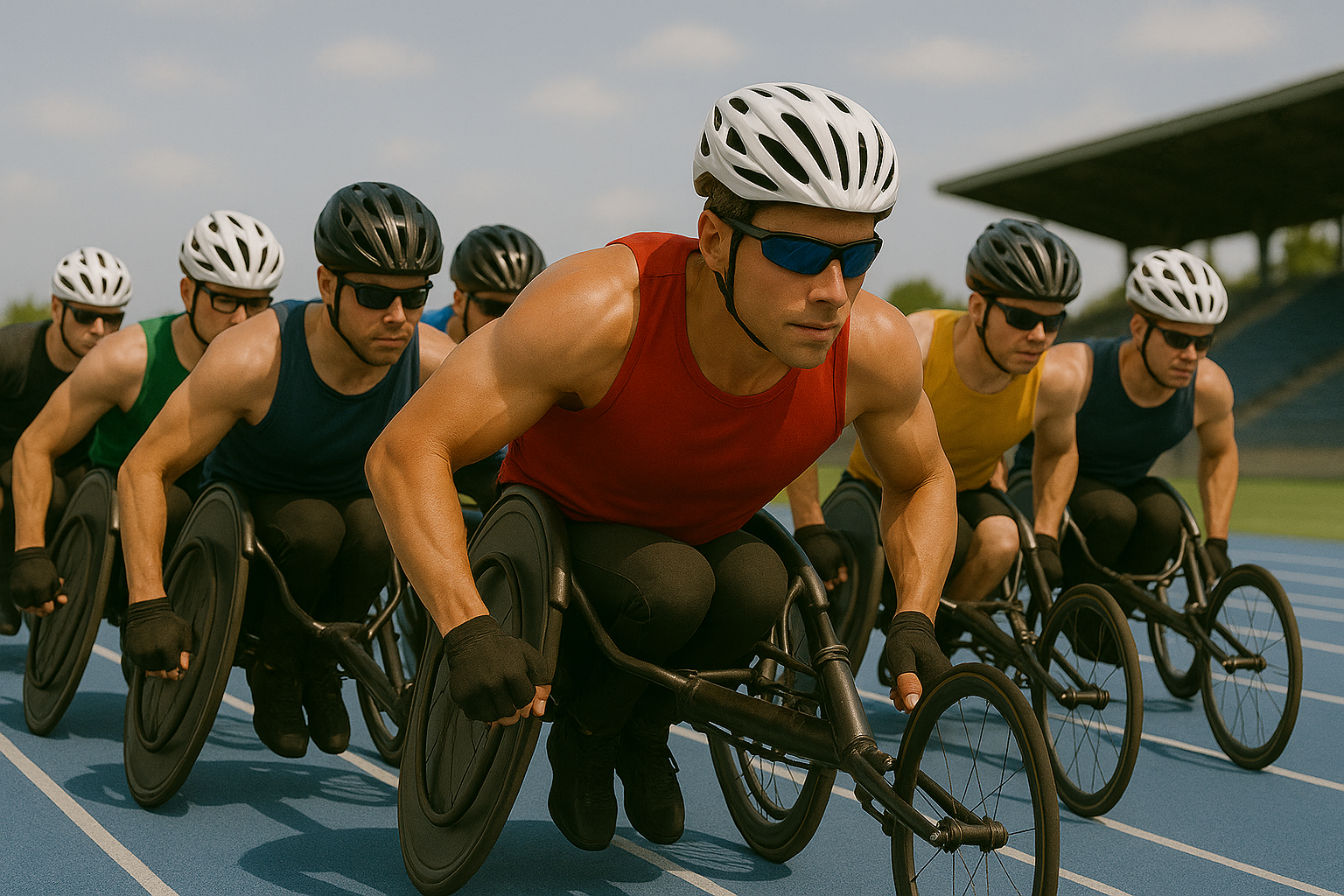 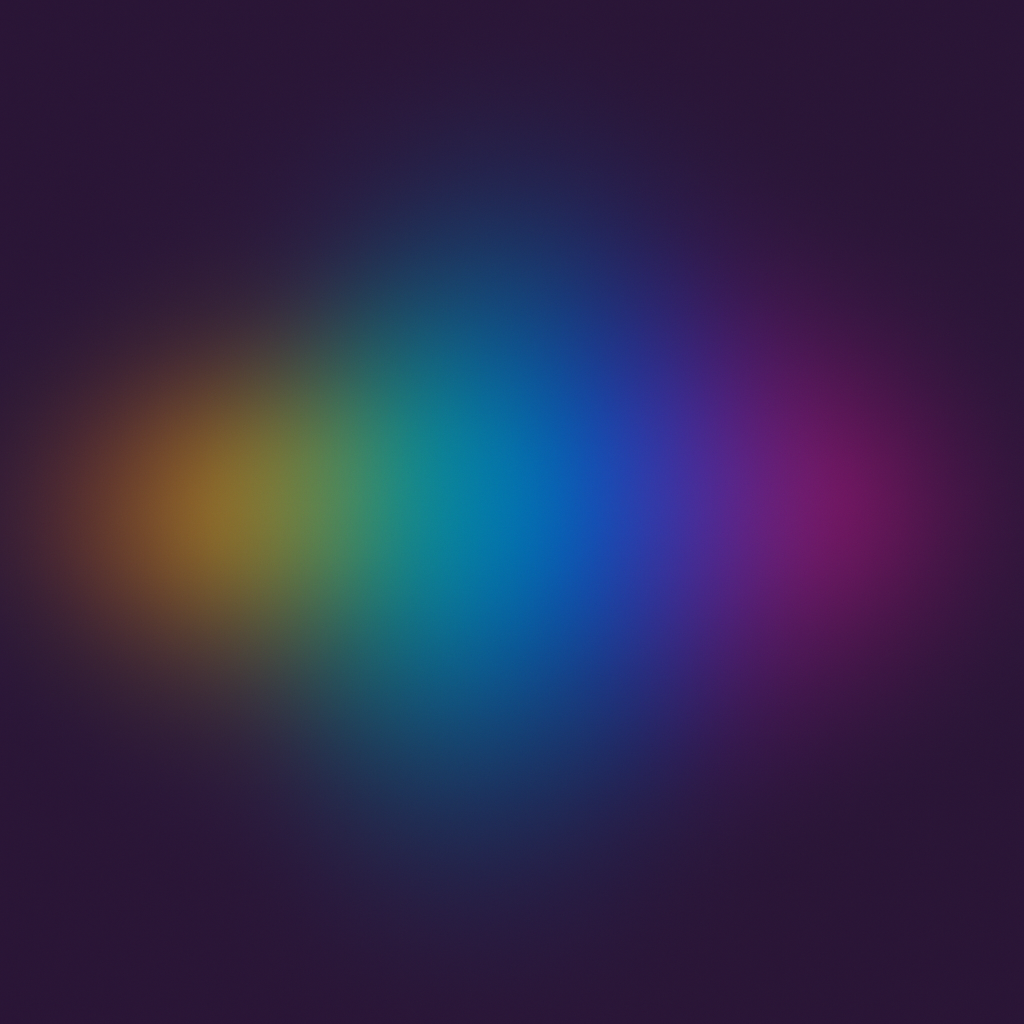 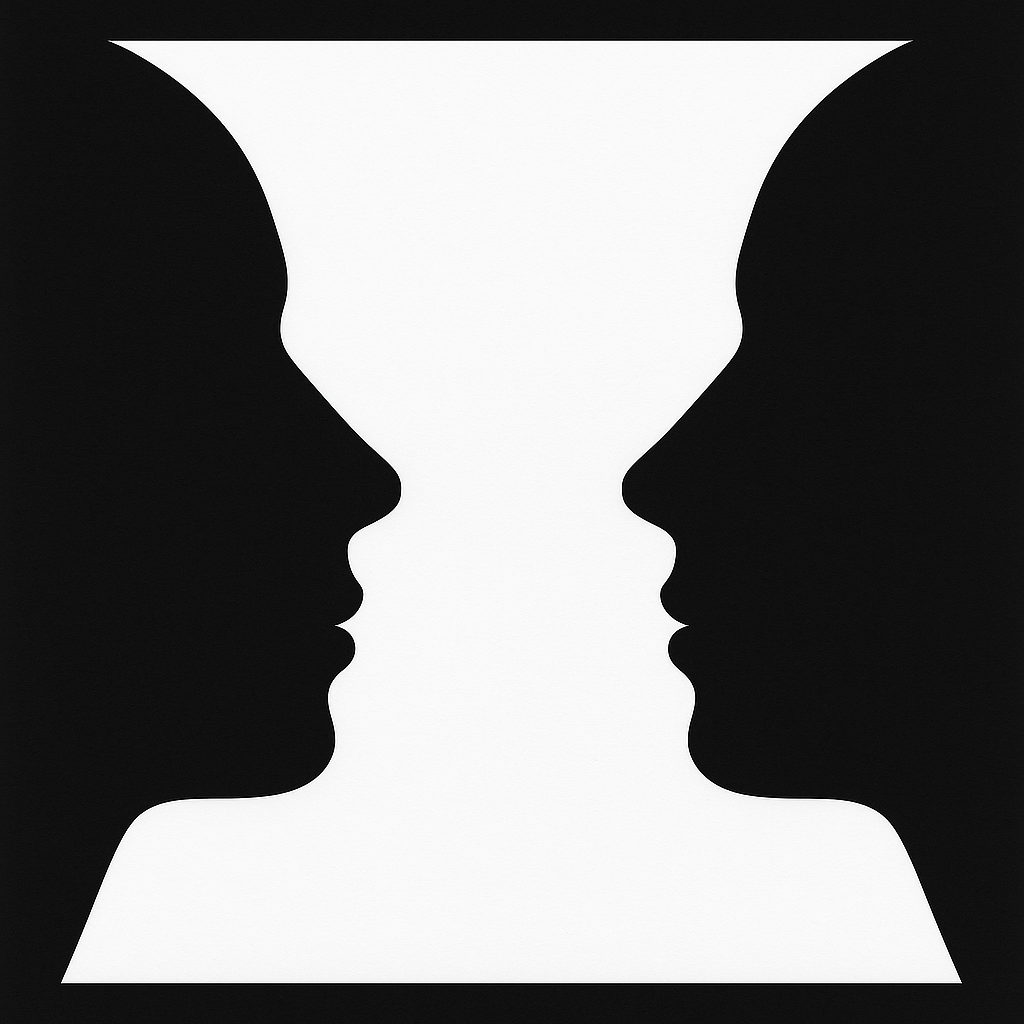 Identifying Stereotypes in Images
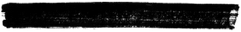 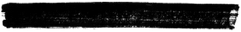 02
03
04
TRAILS.scot
Learning Task
Seeing is Not Always Believing: Using AI to Explore Stereotypes
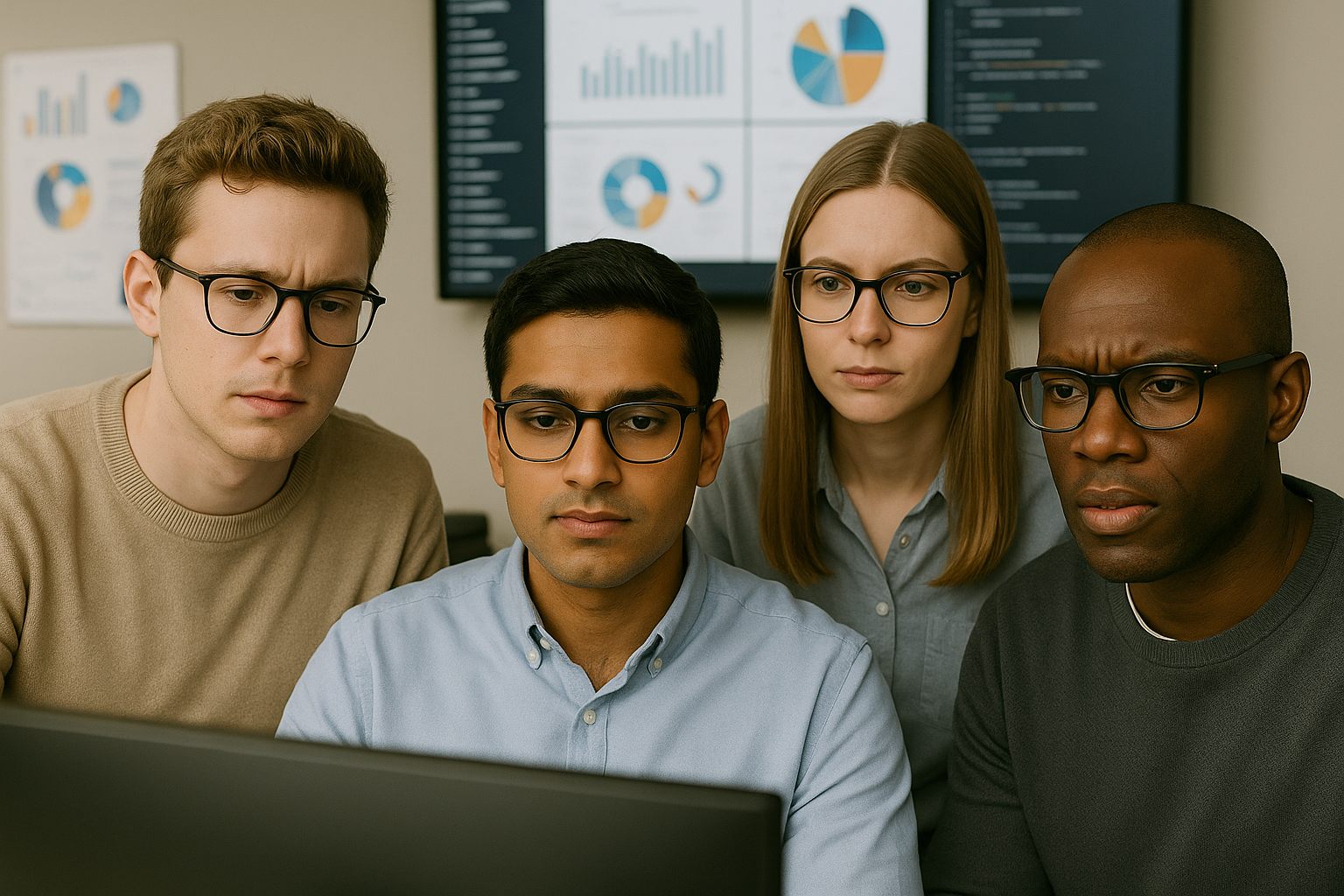 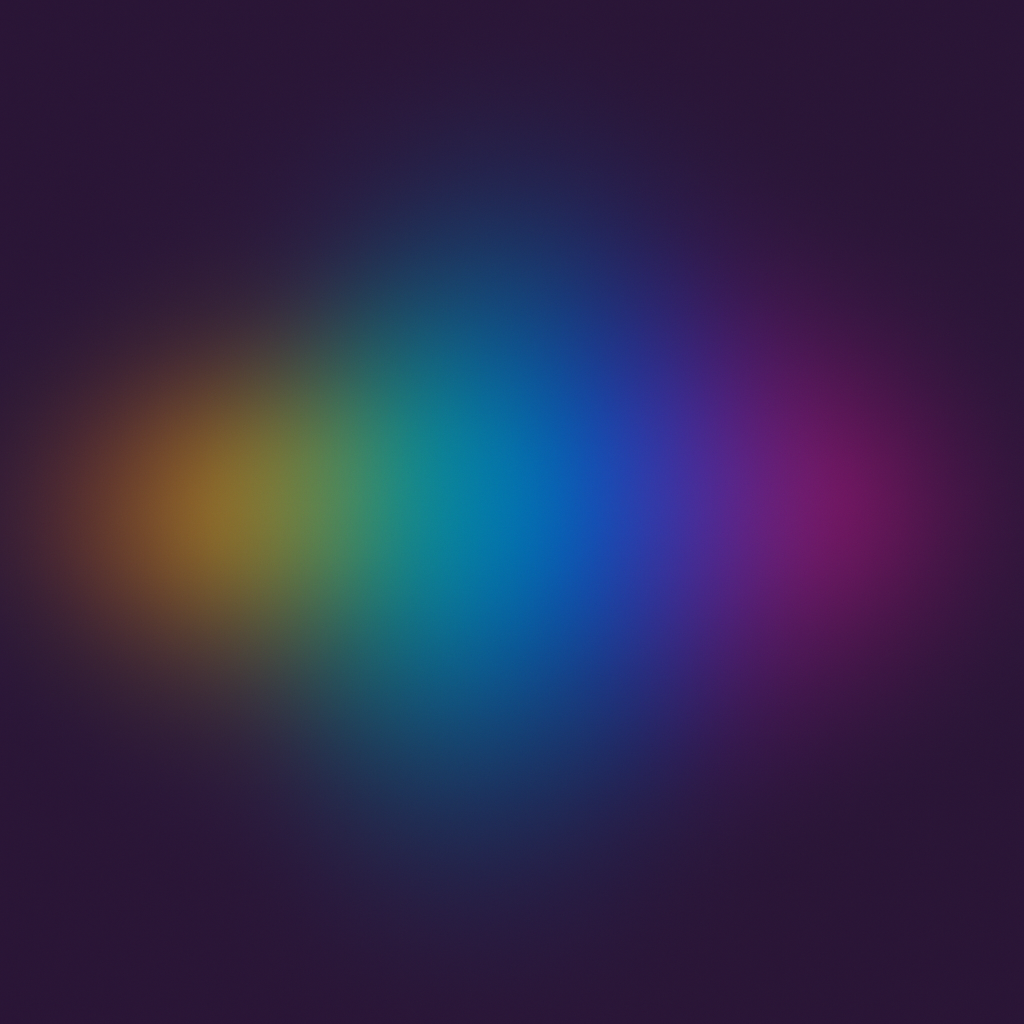 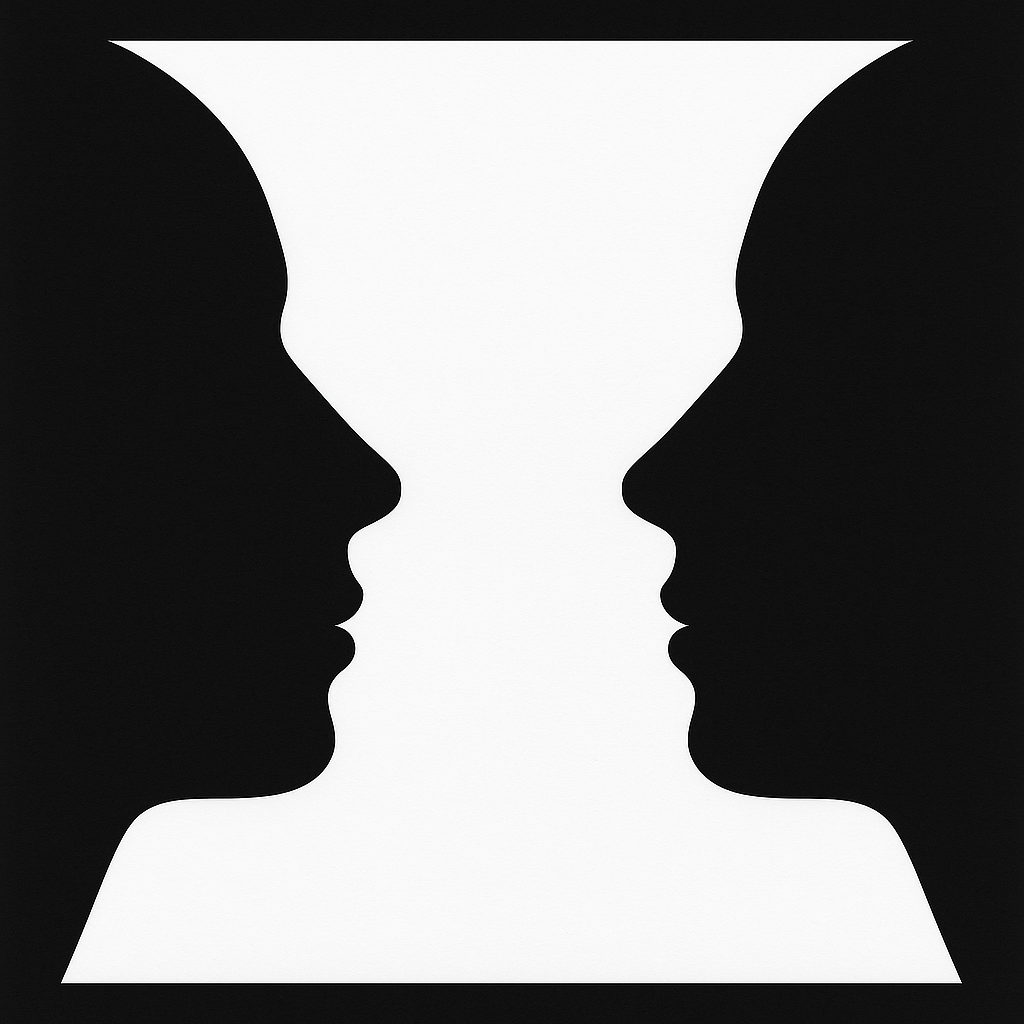 Identifying Stereotypes in Images
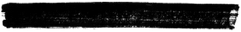 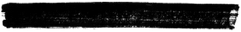 02
03
04
TRAILS.scot
Learning Task
Seeing is Not Always Believing: Using AI to Explore Stereotypes
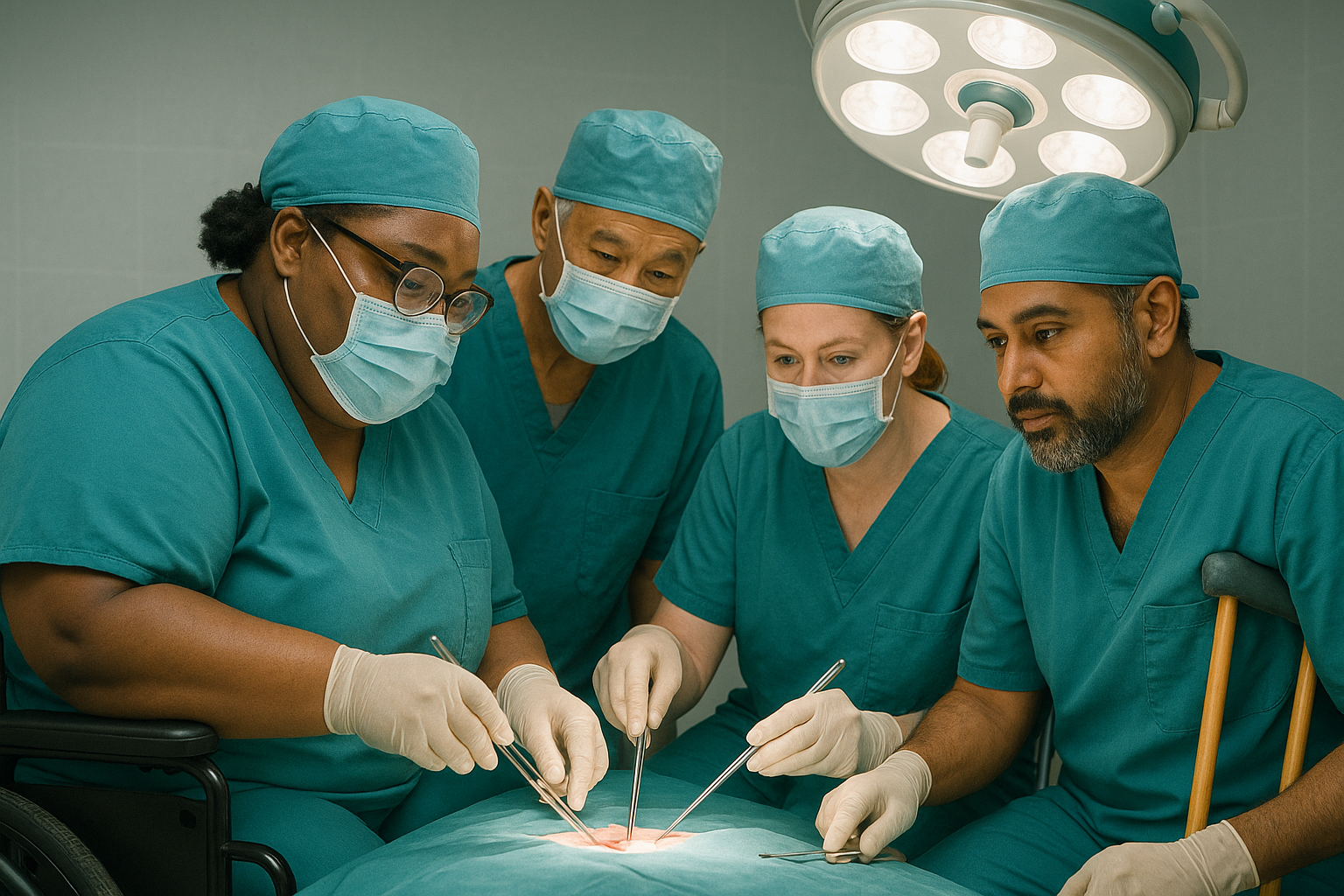 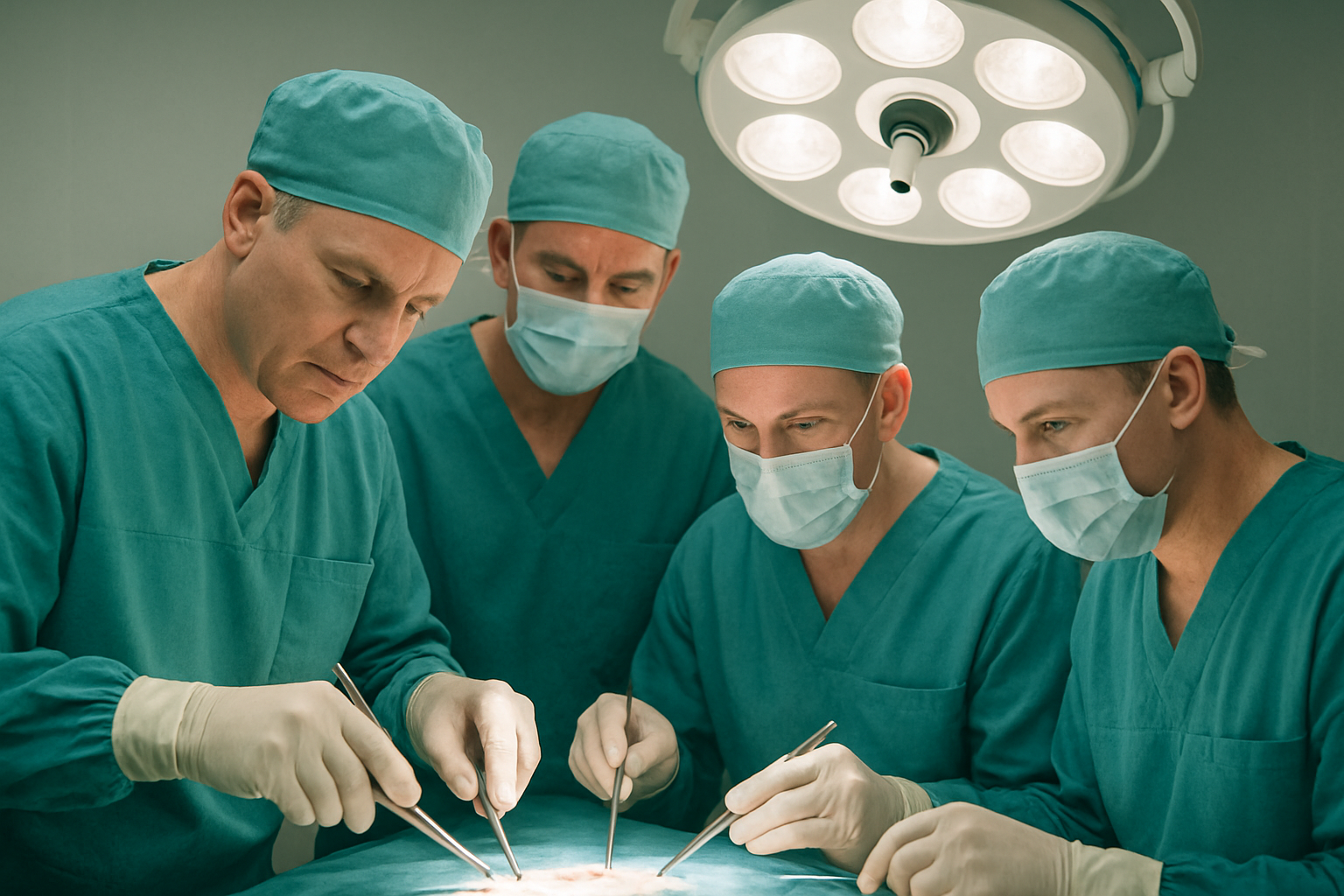 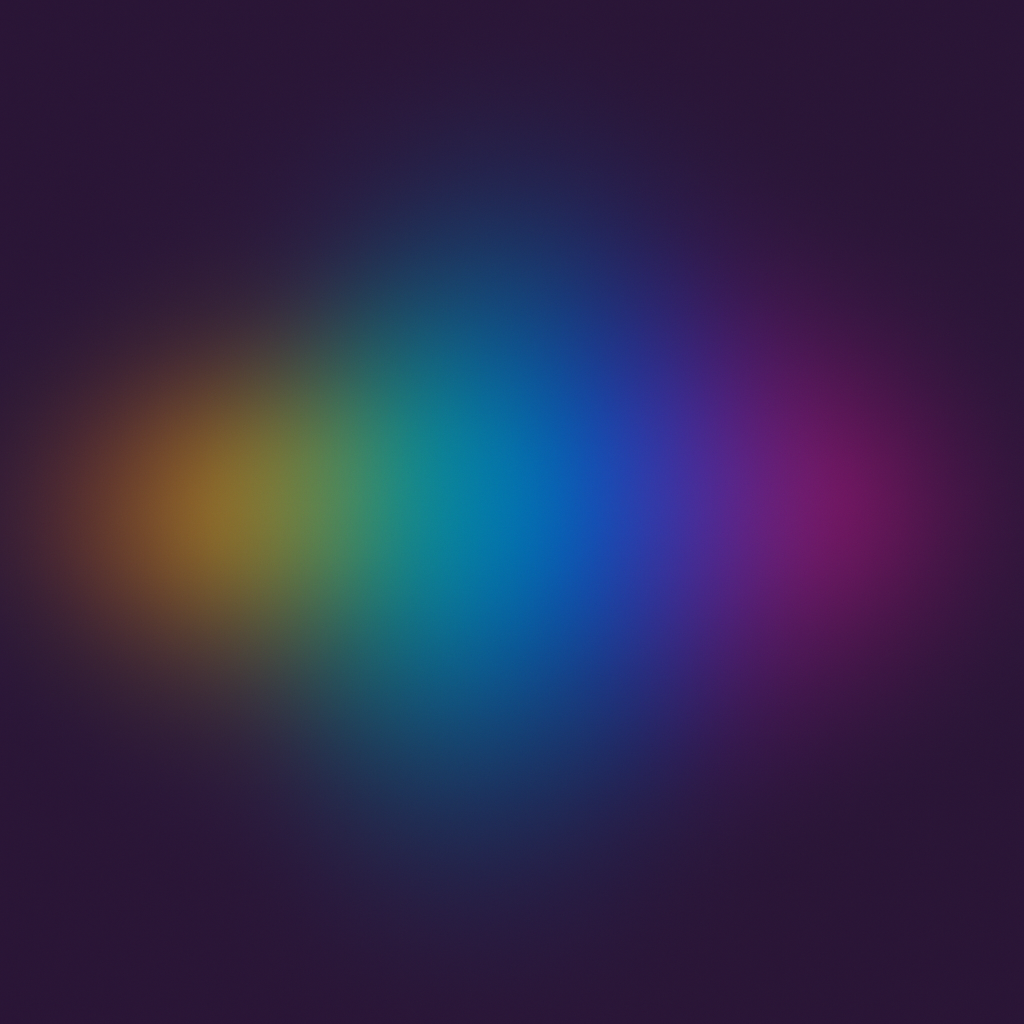 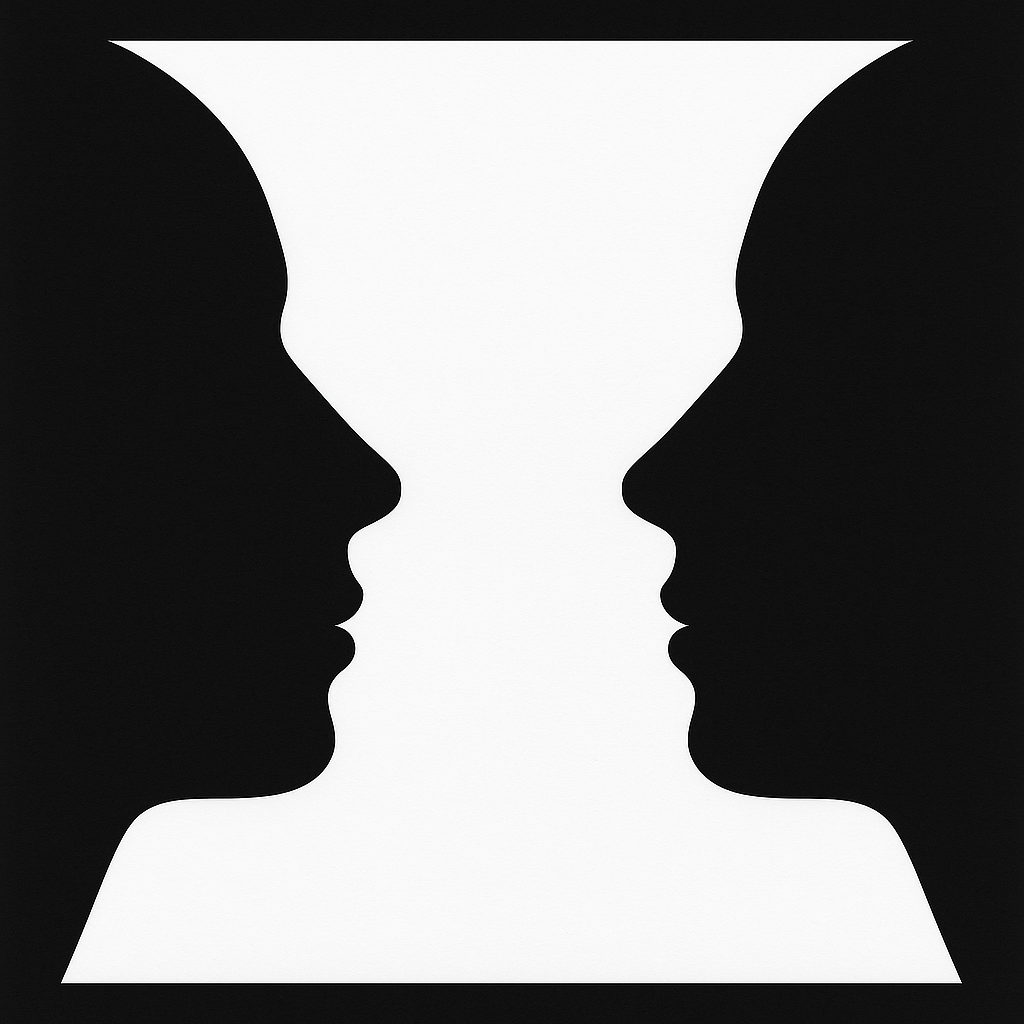 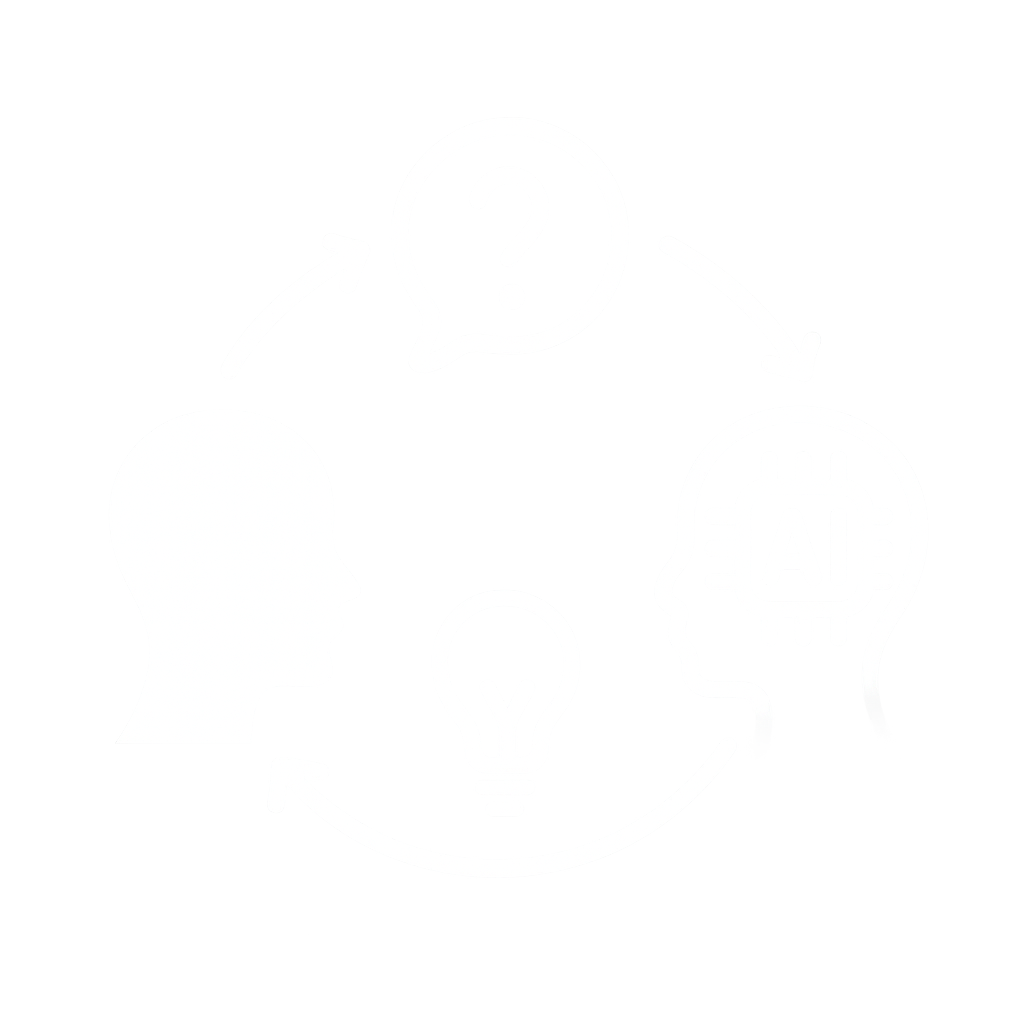 Generating Inclusive Images with AI
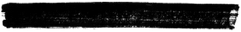 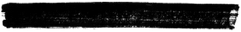 02
03
04
TRAILS.scot
Guided Task
Seeing is Not Always Believing: Using AI to Explore Stereotypes
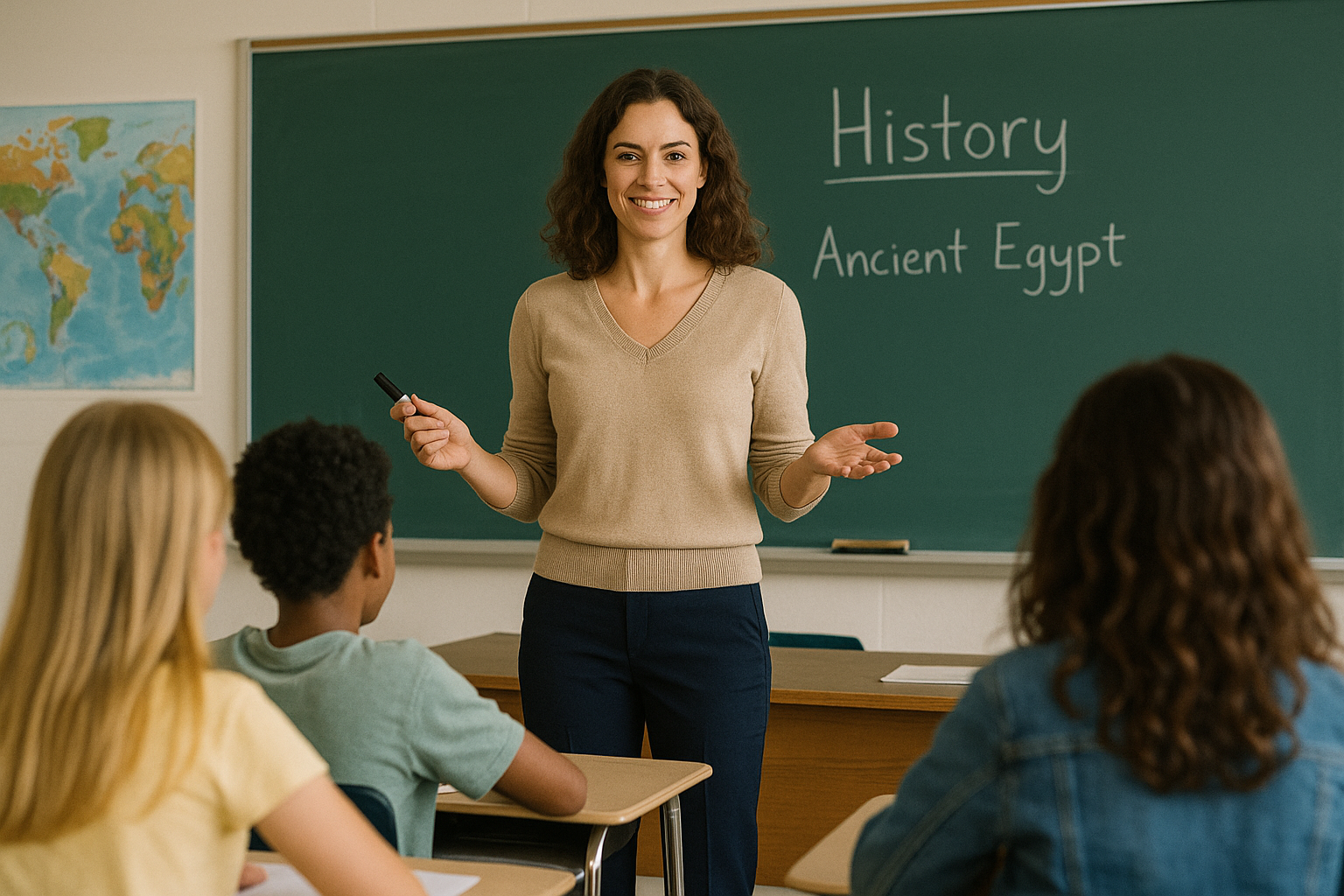 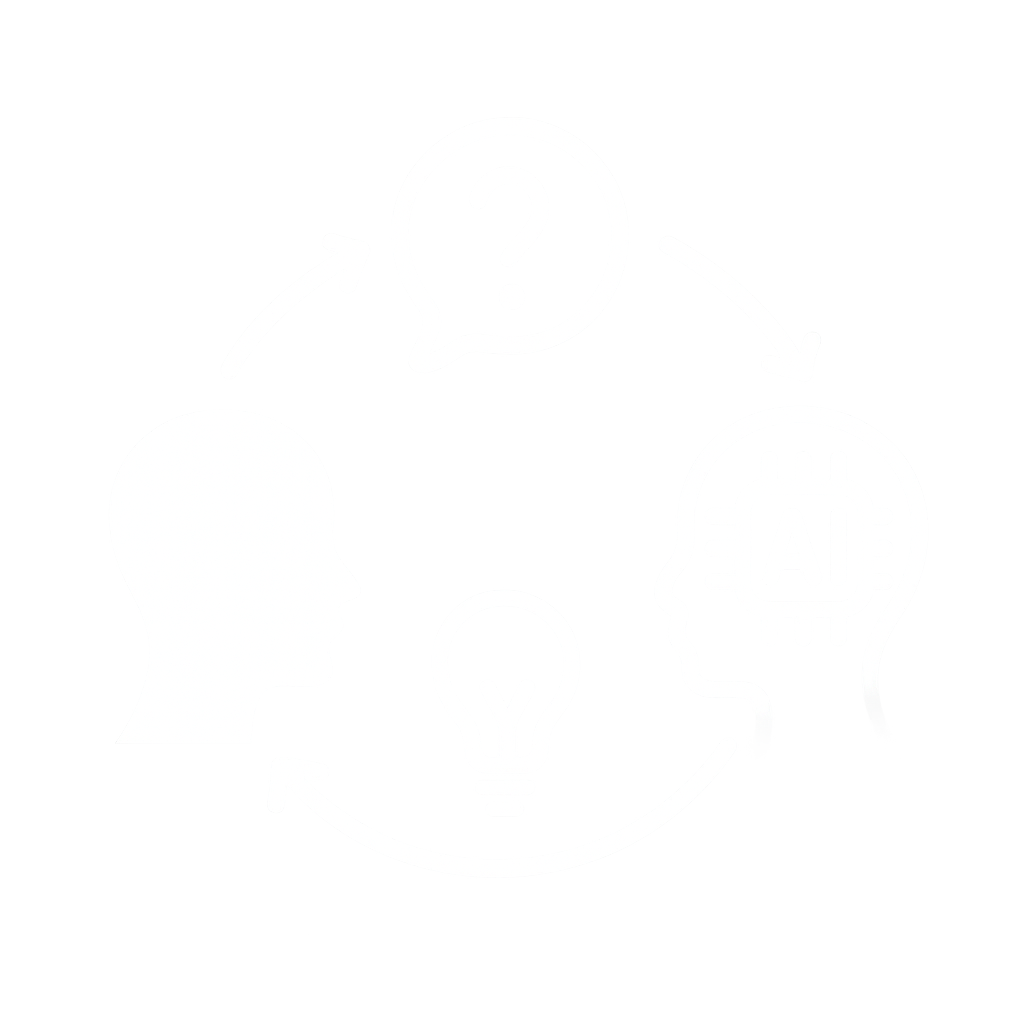 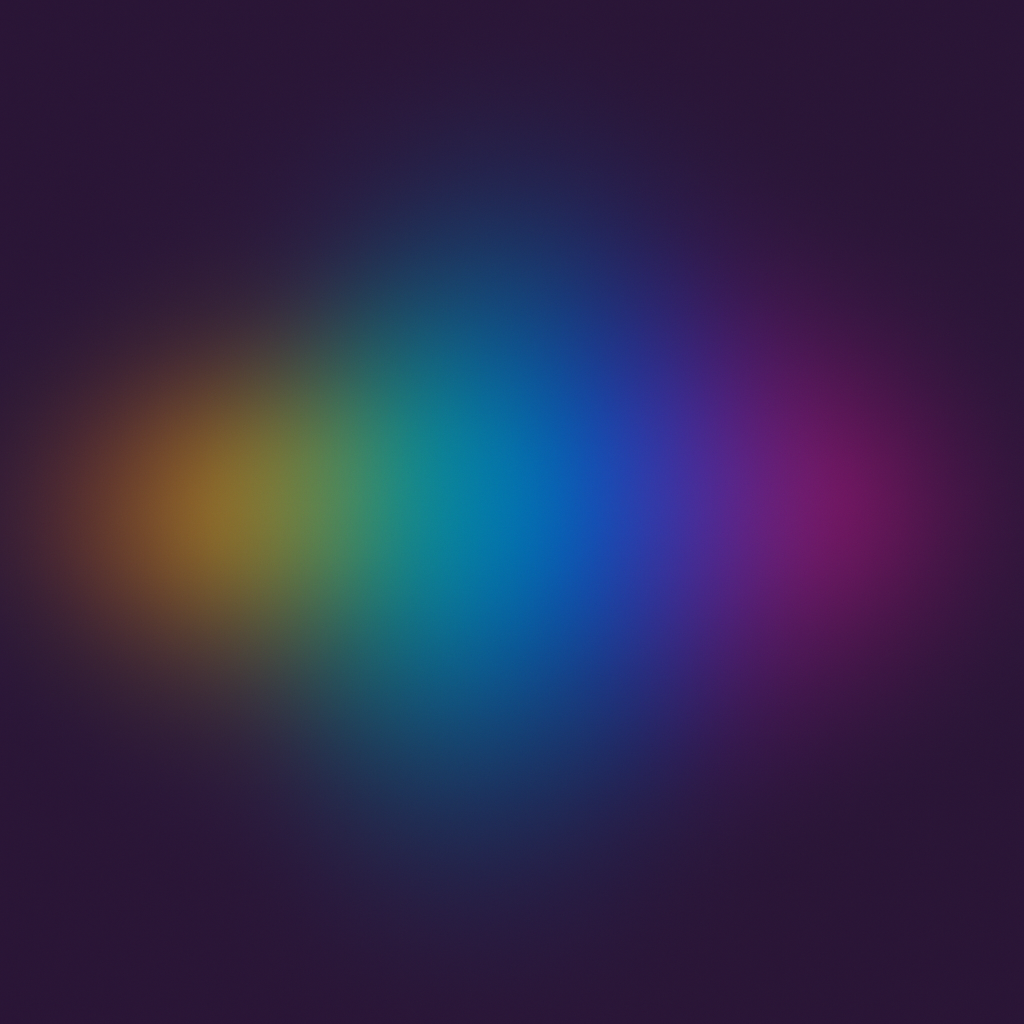 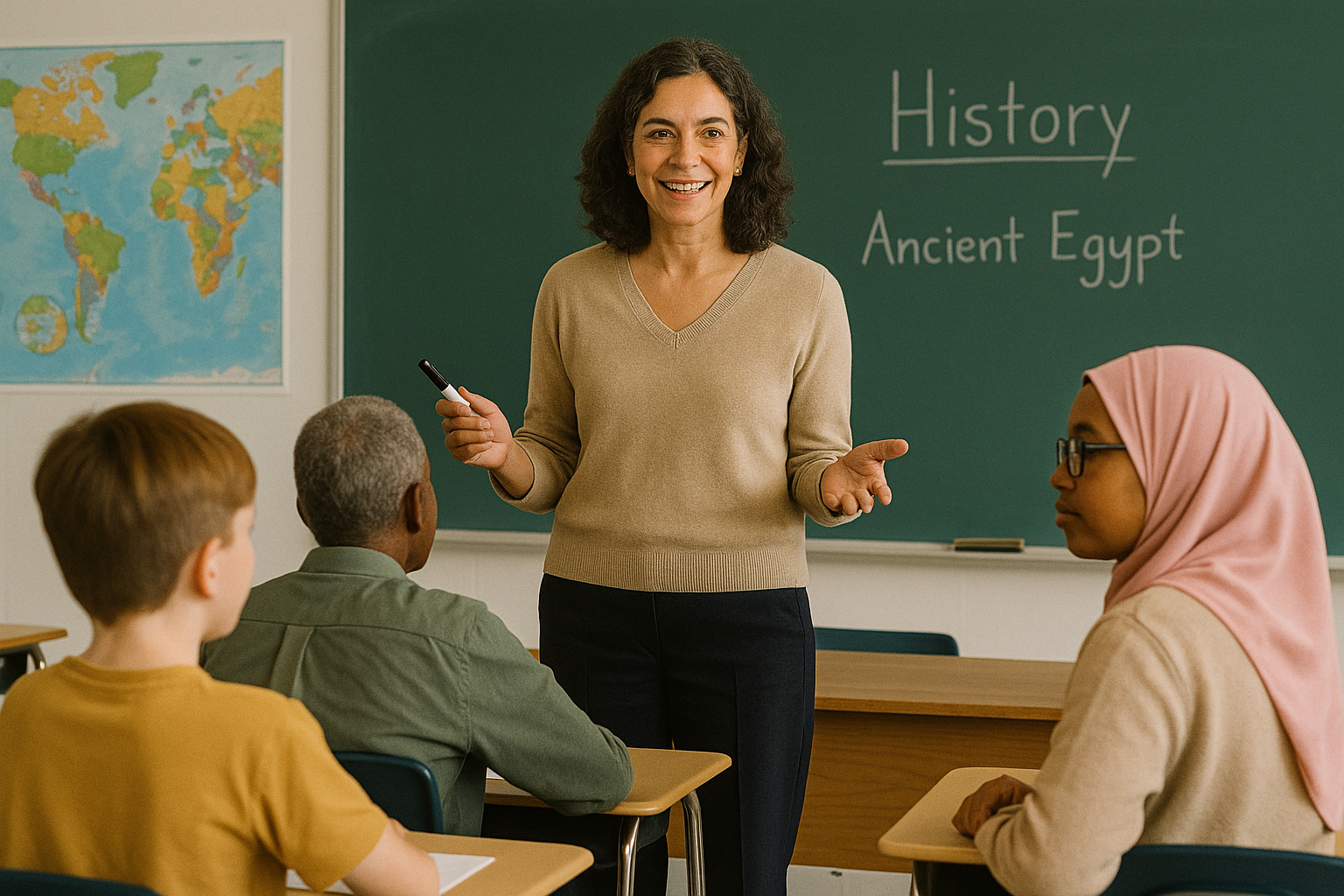 How to Generate Inclusive Images with AI
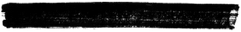 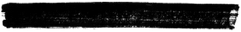 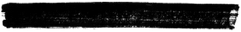 02
03
04
TRAILS.scot
Learning Task
Seeing is Not Always Believing: Using AI to Explore Stereotypes
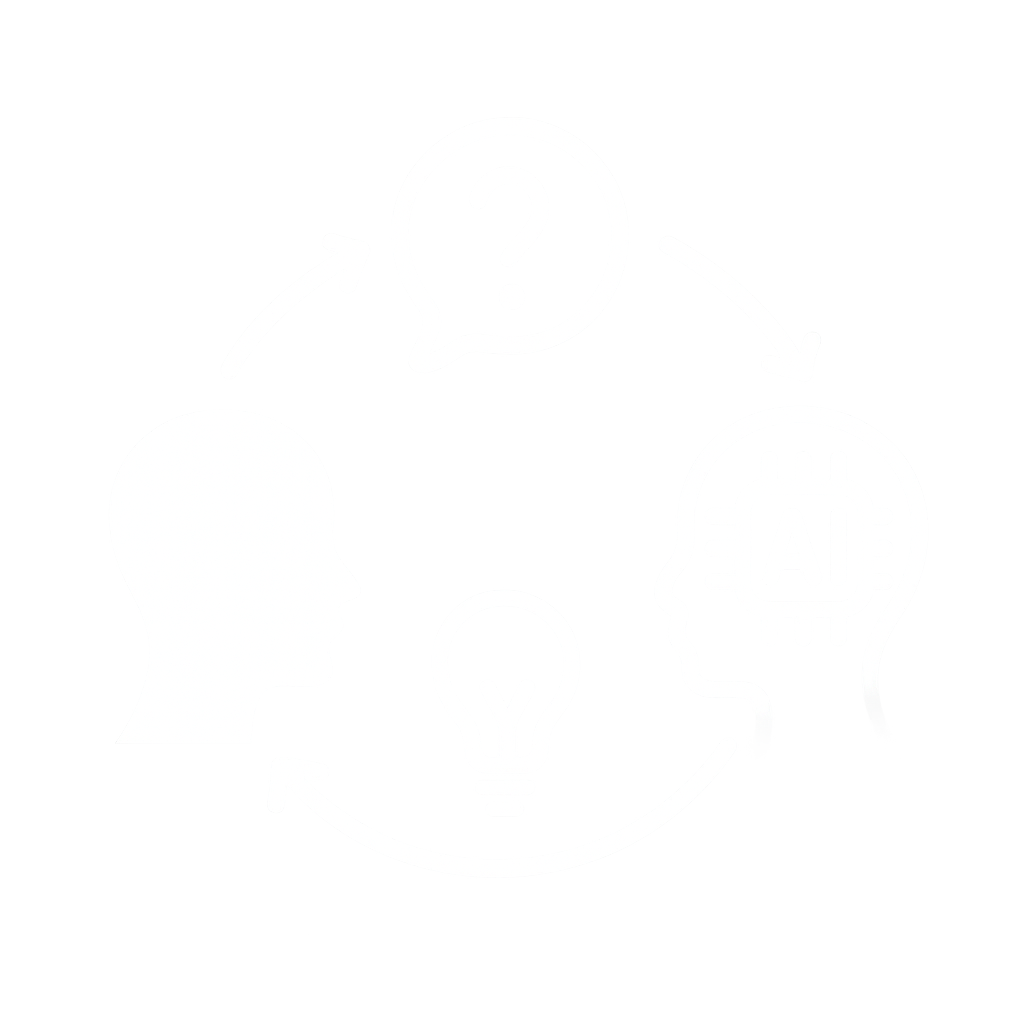 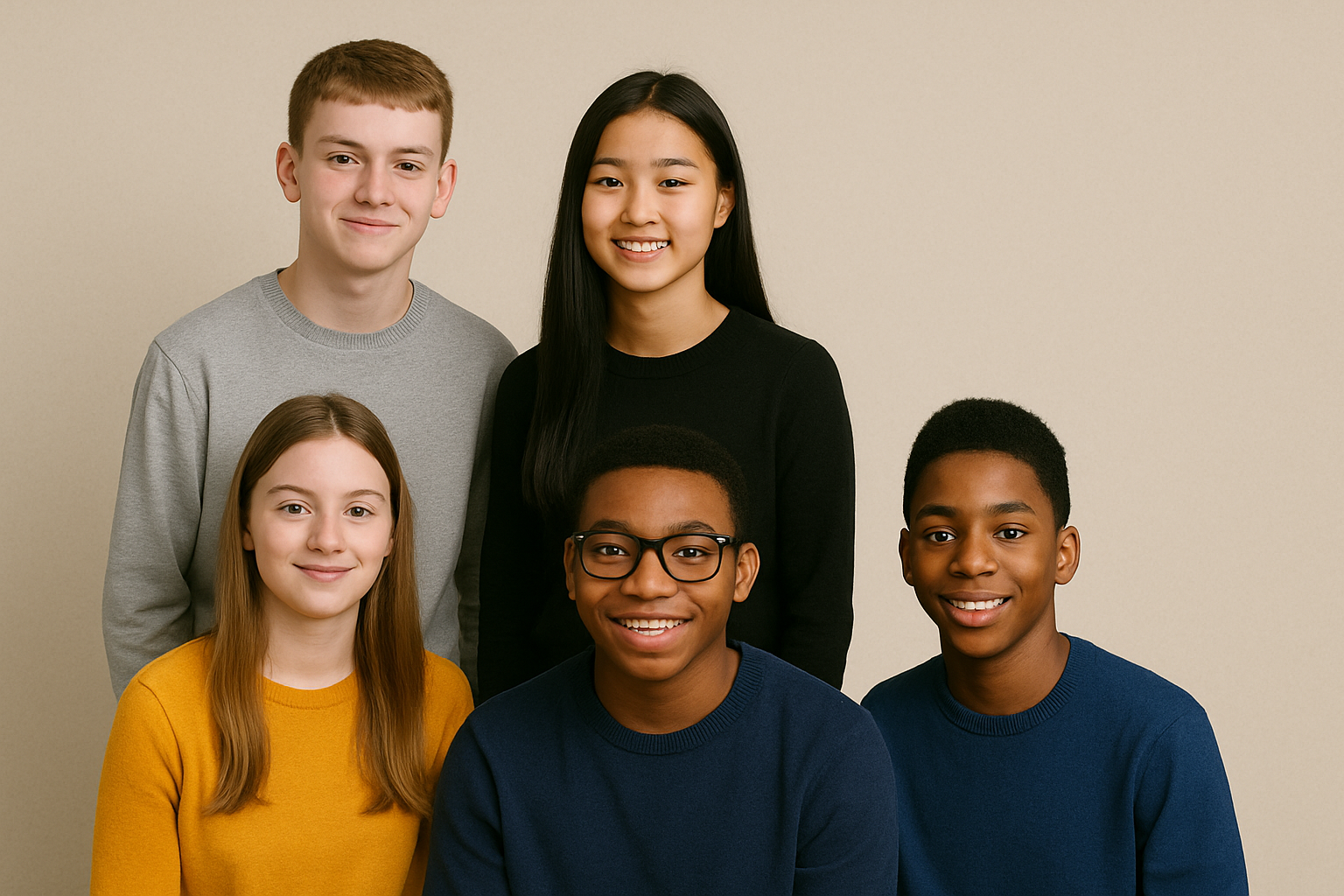 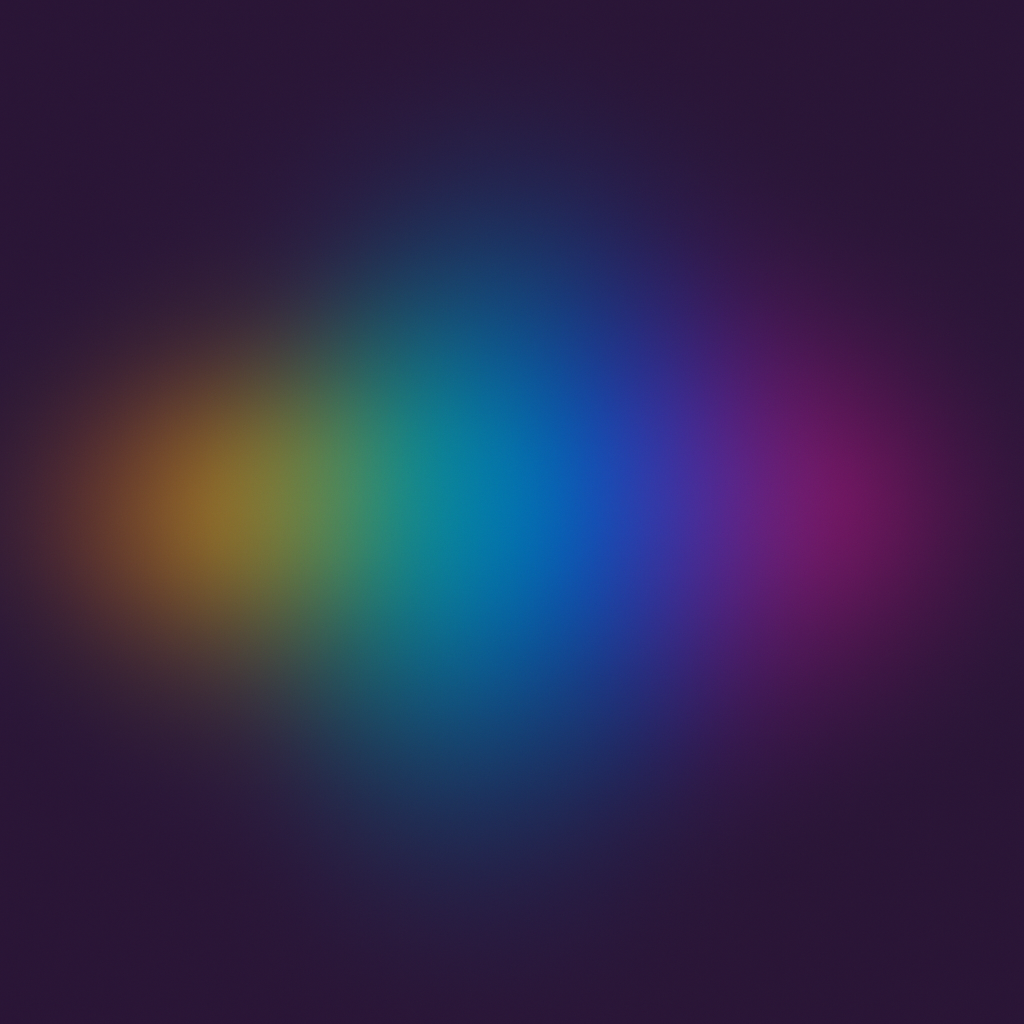 Reflect and Review
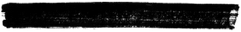 02
03
04
TRAILS.scot
Plenary
Seeing is Not Always Believing: Using AI to Explore Stereotypes
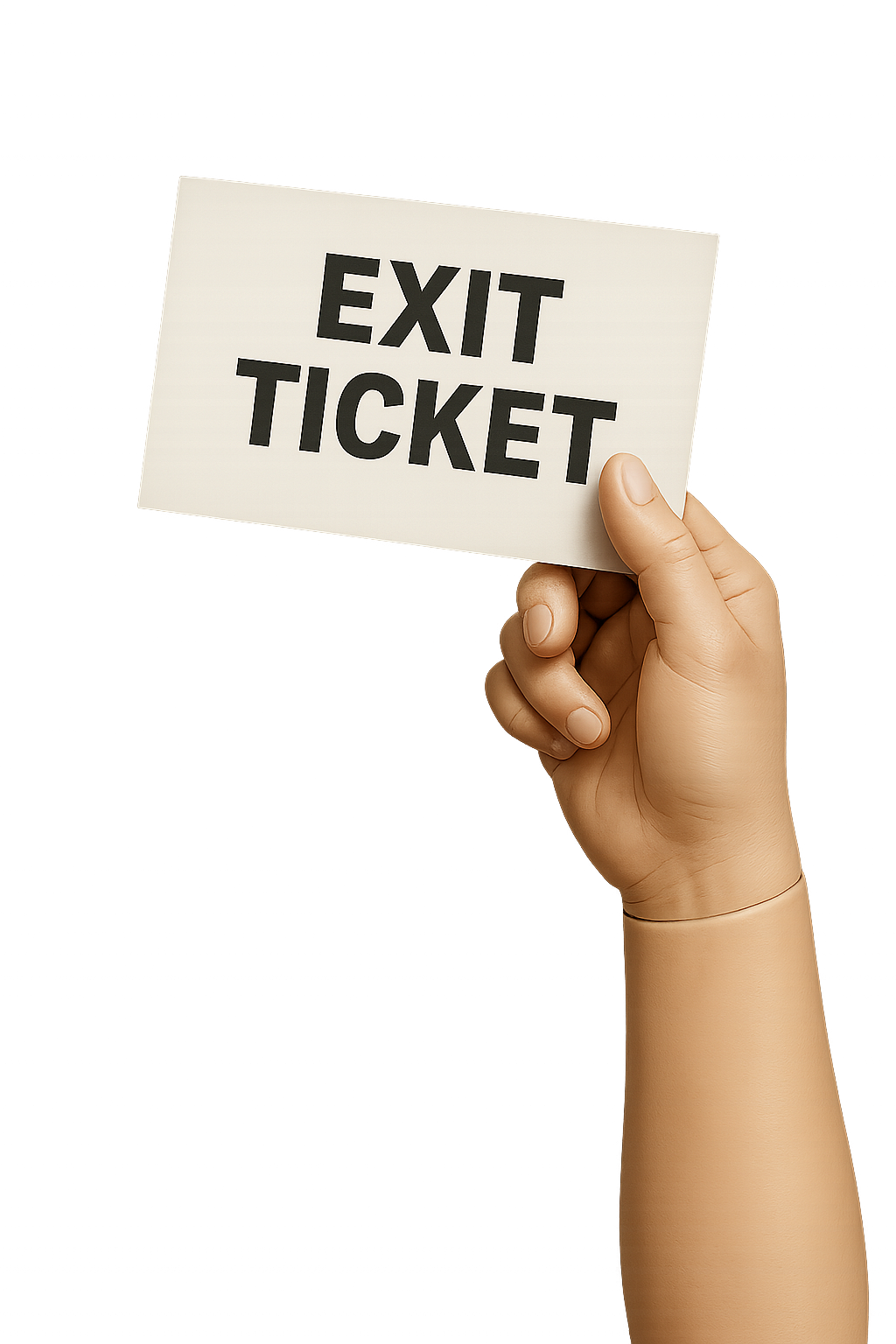 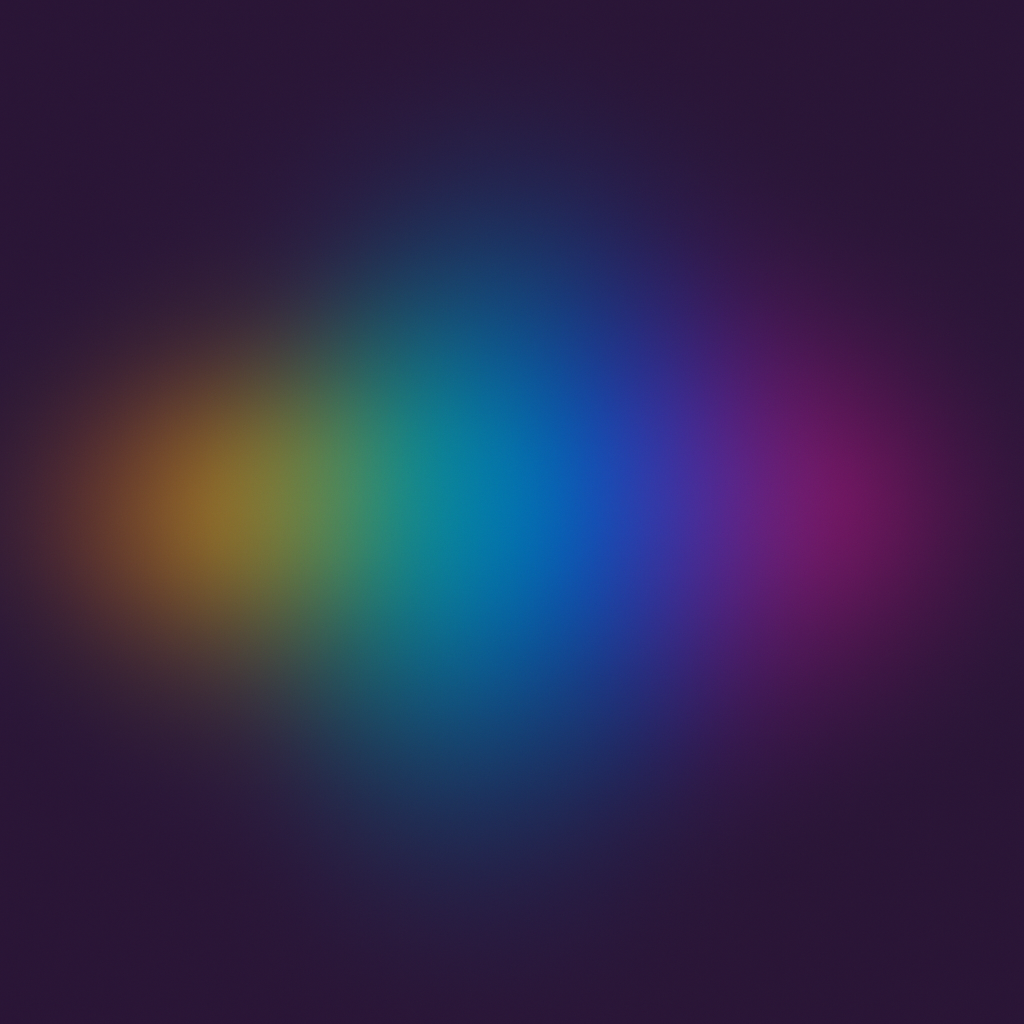 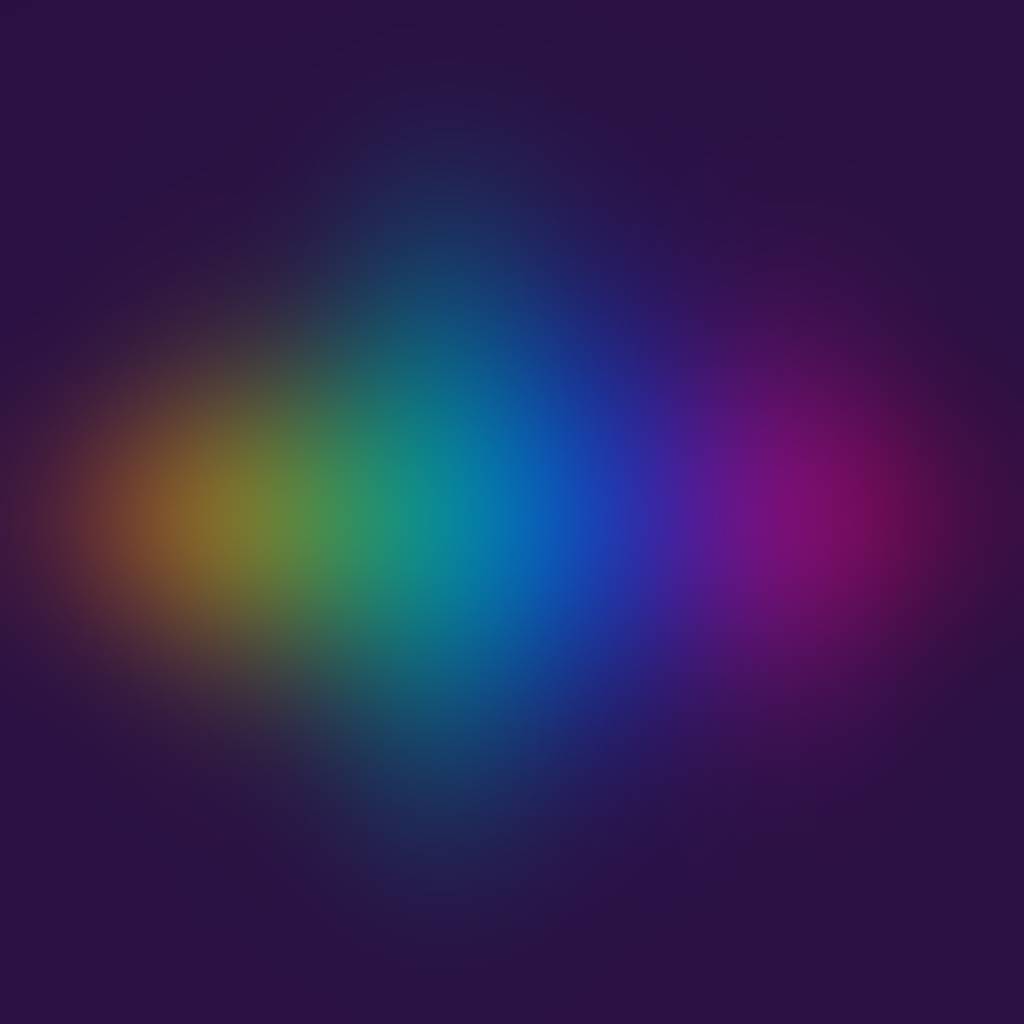 Final Thoughts
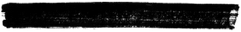 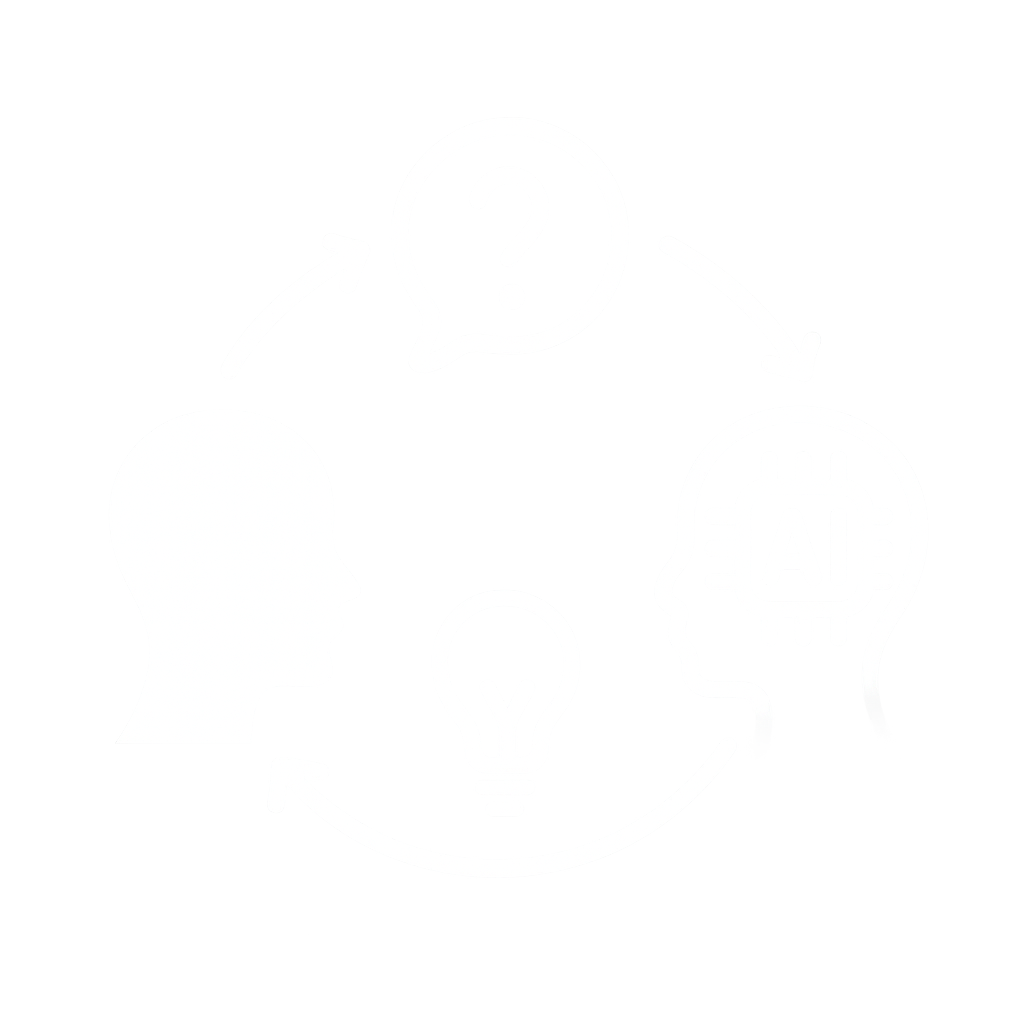 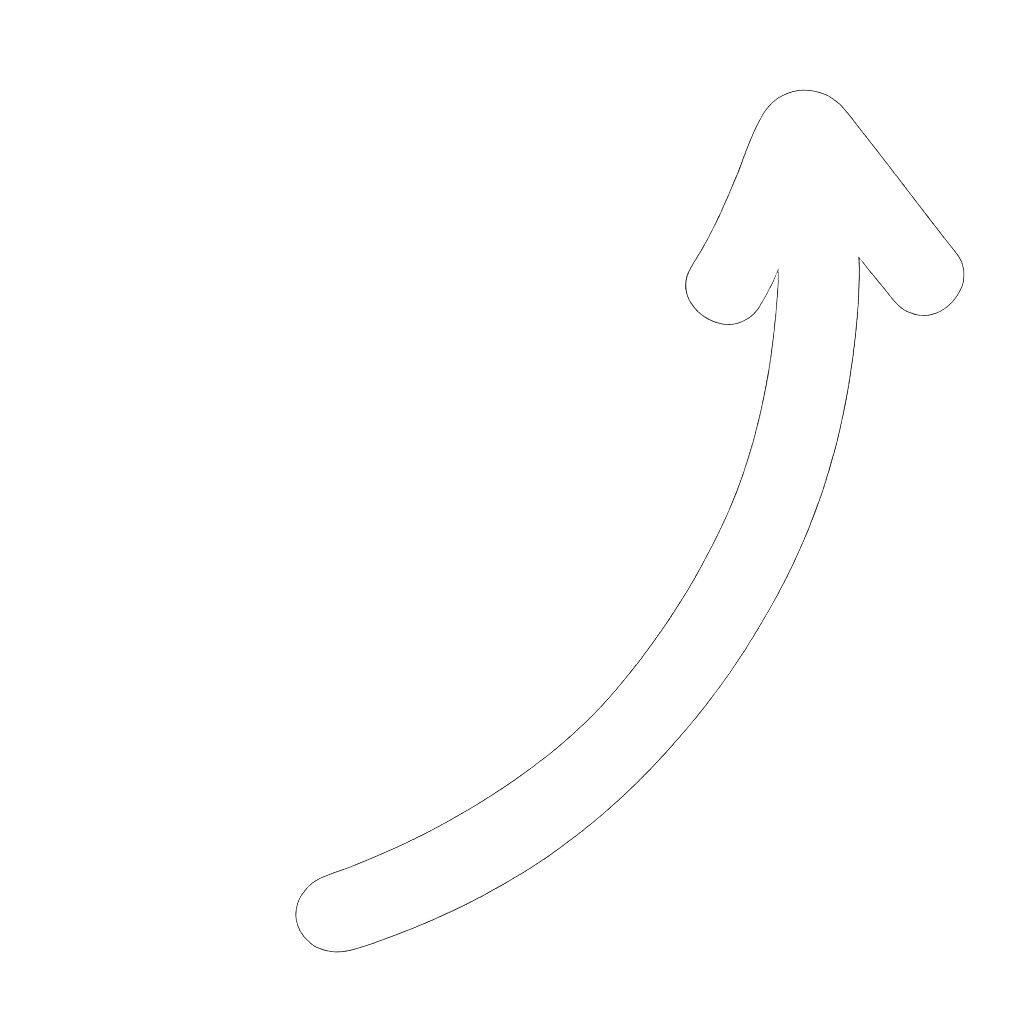 What did AI help you learn today?
TRAILS.scot
End of Lesson Reflection